экскурсия 
по общежитию колледжа
общежитие ГБПОУ ВО «ВОККИ» находится  в городе Владимире по улице Василисина дом 22
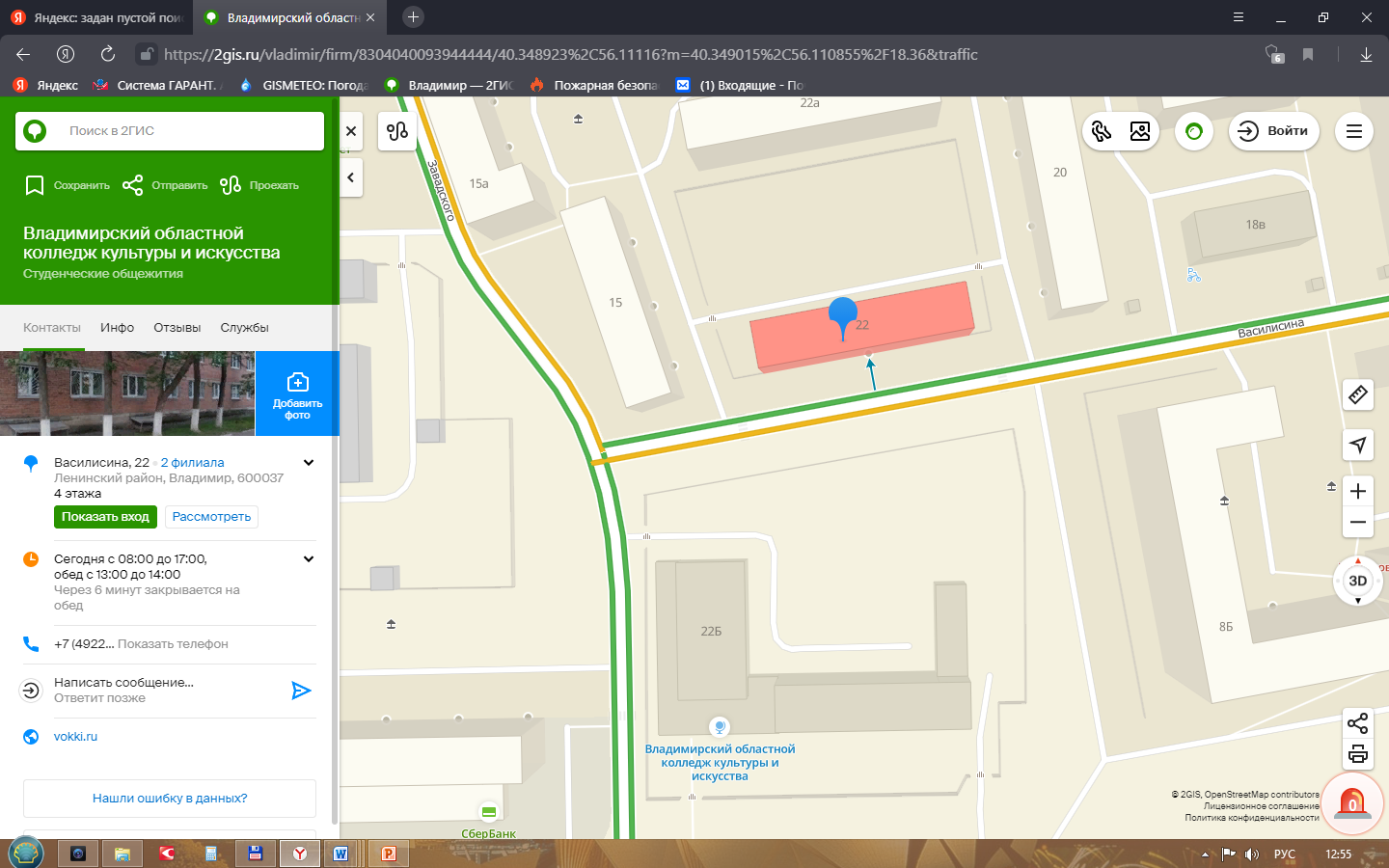 общежитие ГБПОУ ВО «ВОККИ» рассчитано на проживание 155 студентов
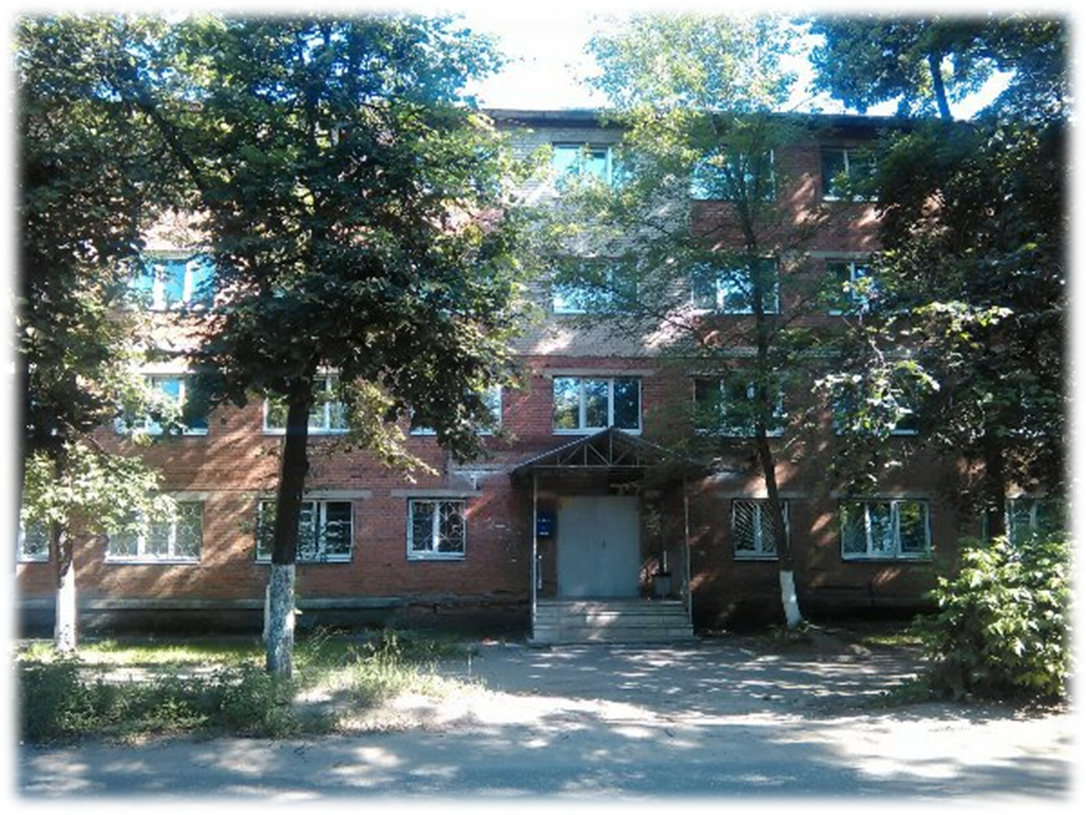 при входе в здание мы попадаем в светлое просторное фойе, где можно с друзьями, родственниками и воспользоваться бесплатным wi-fi
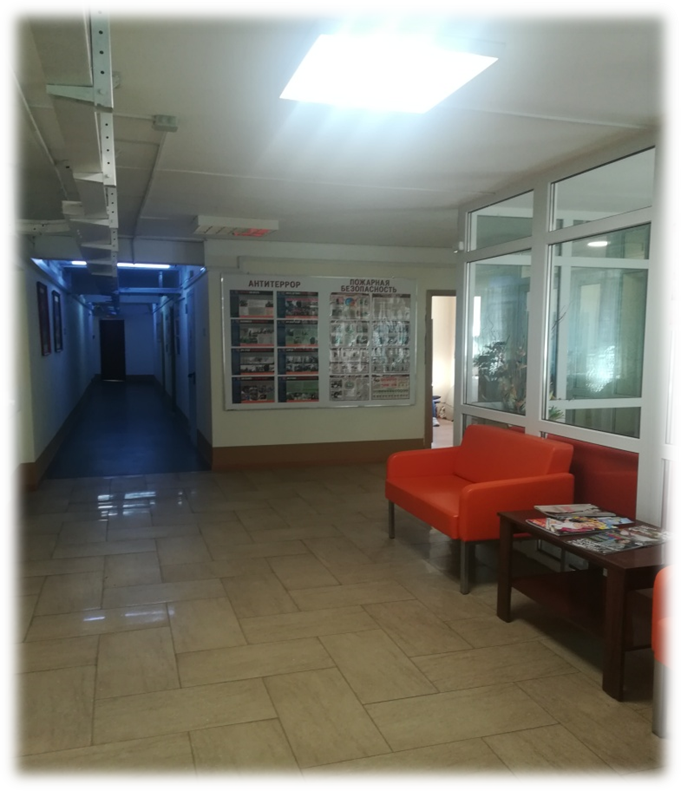 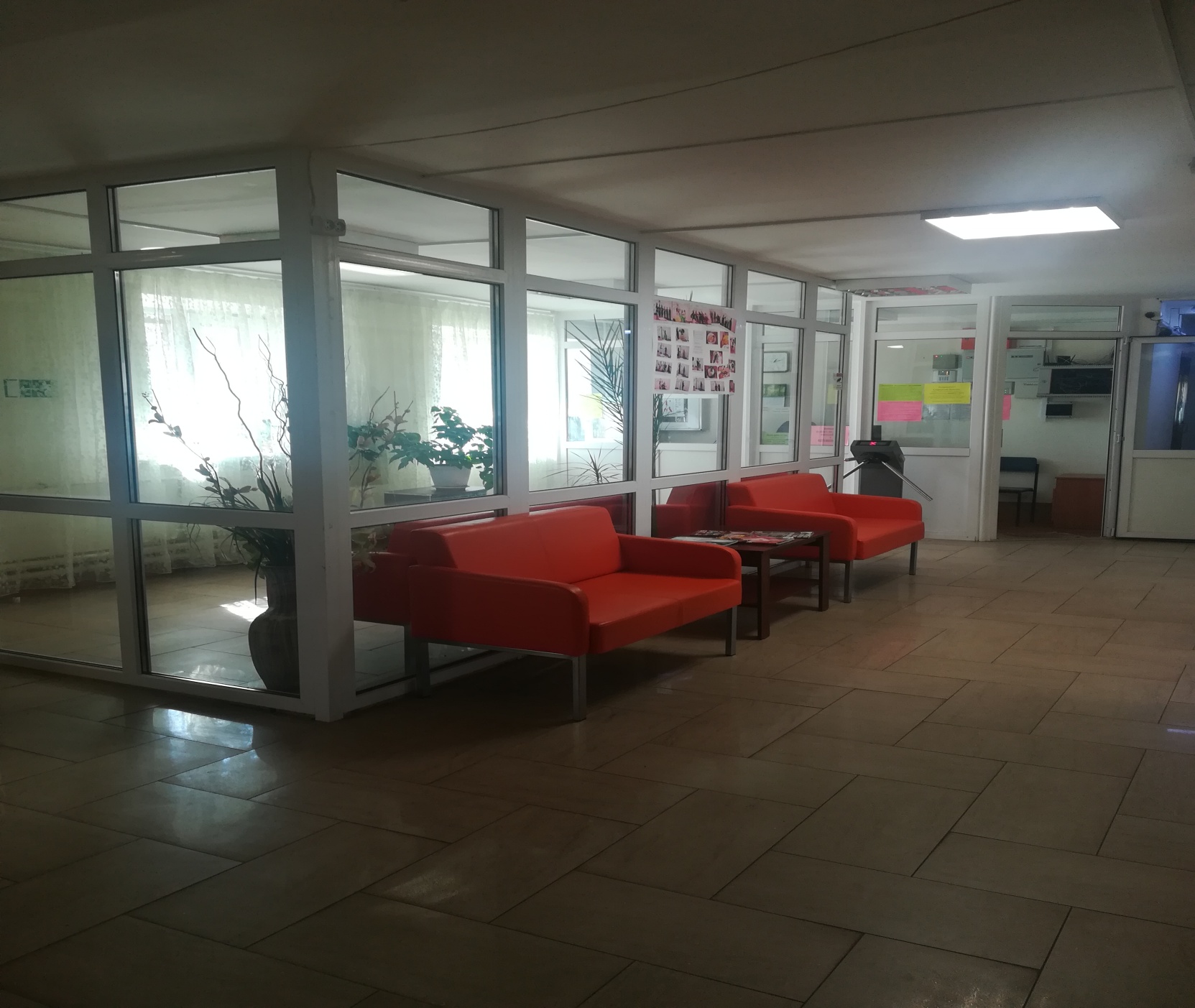 в общежитии организованна проходная система с использованием личных электронных пропусков
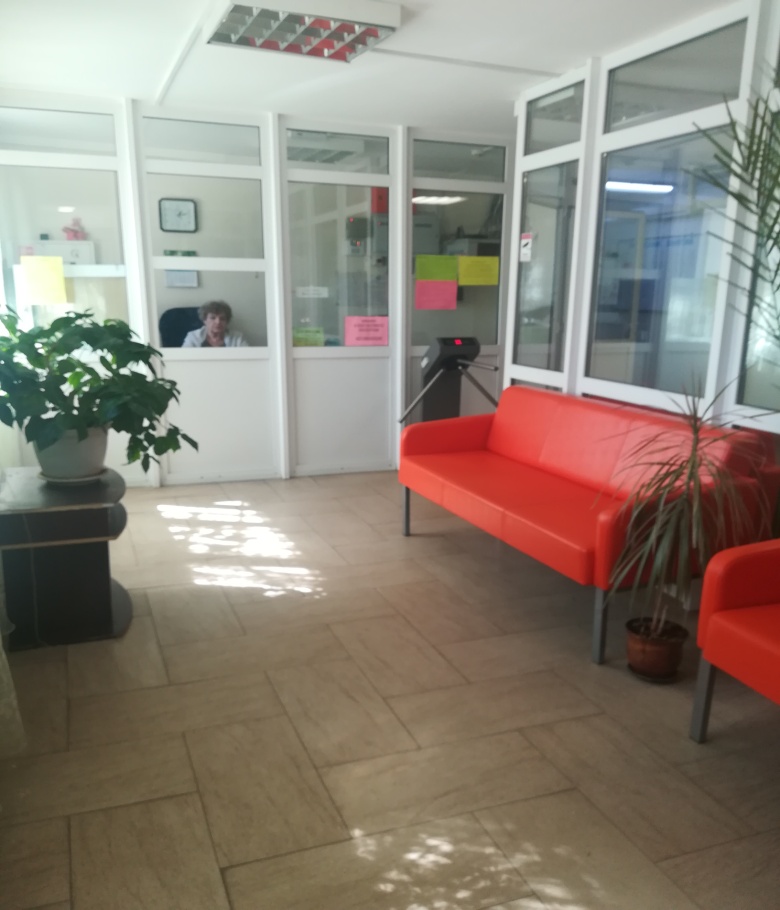 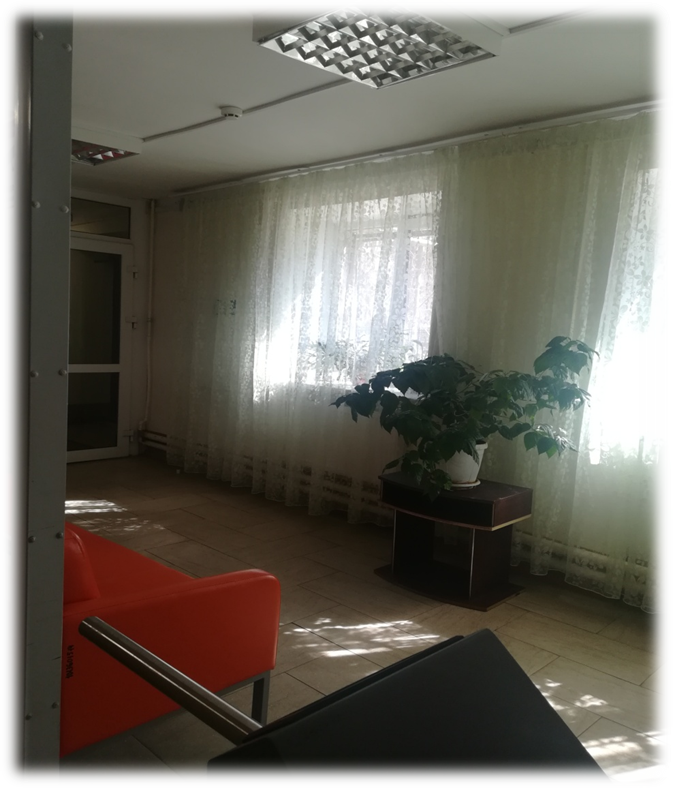 помещения общежития в 2020 году были оборудованы новой системой пожарной сигнализации и оповещения
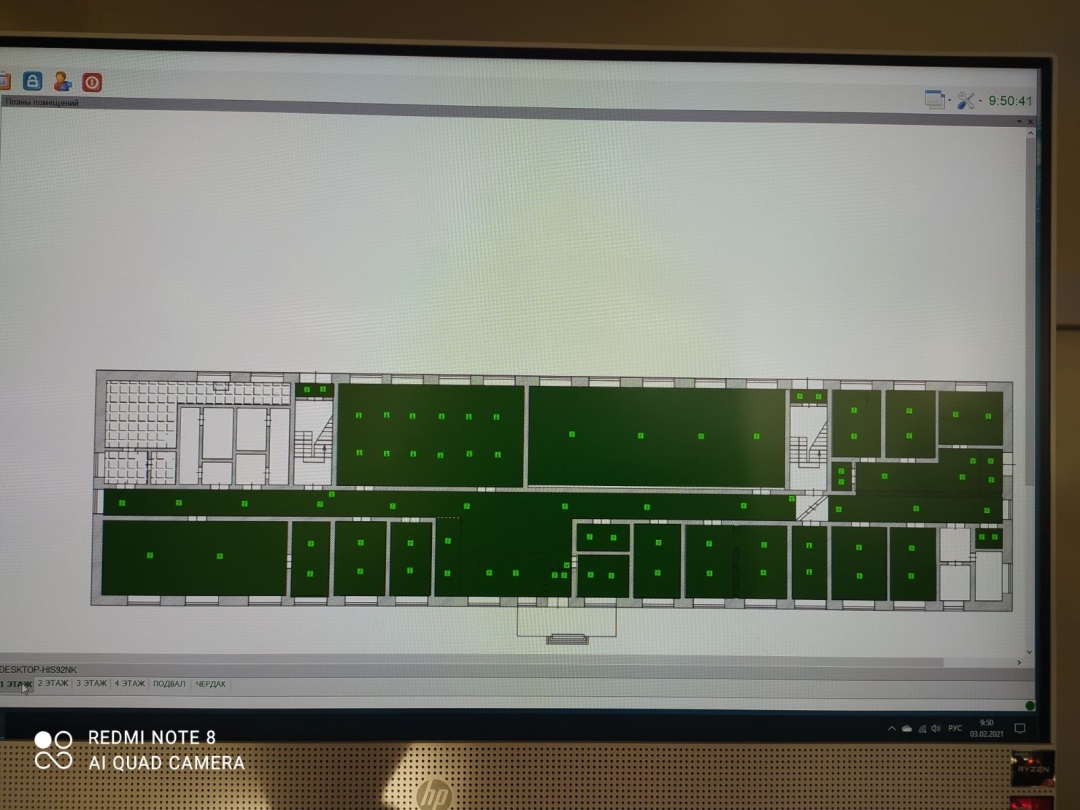 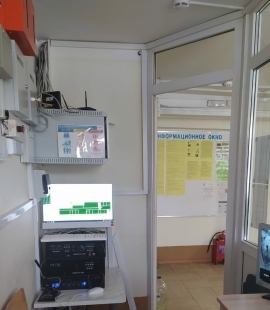 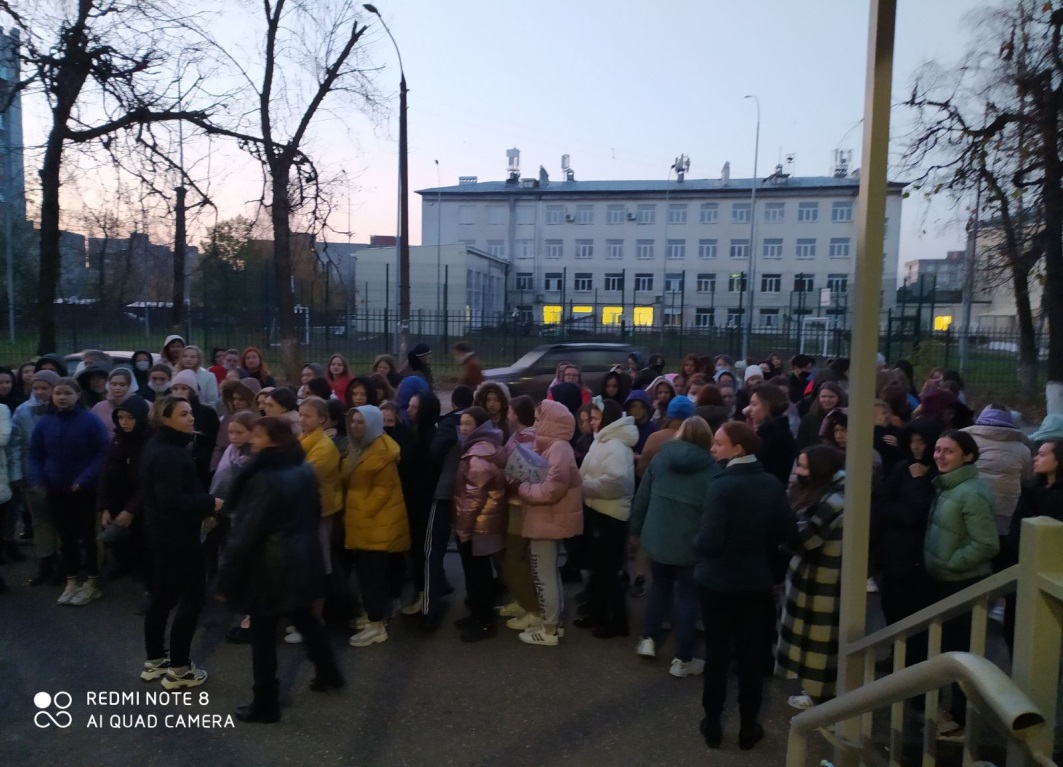 здание оборудовано противопожарным водопроводом и первичными средствами пожаротушения
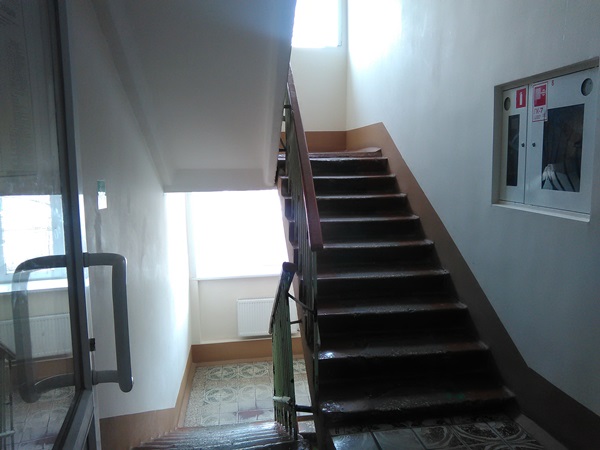 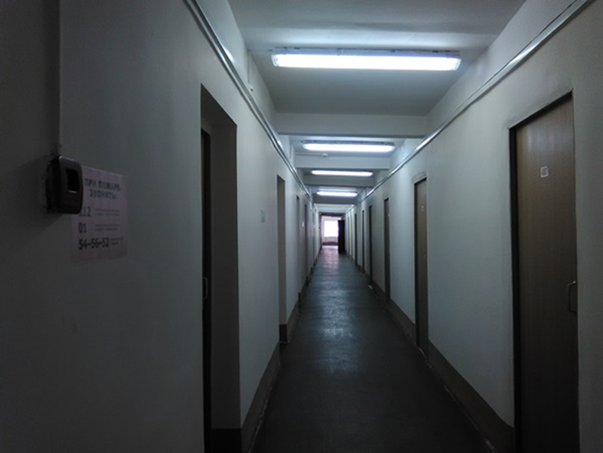 также оборудовано системой видеонаблюдения
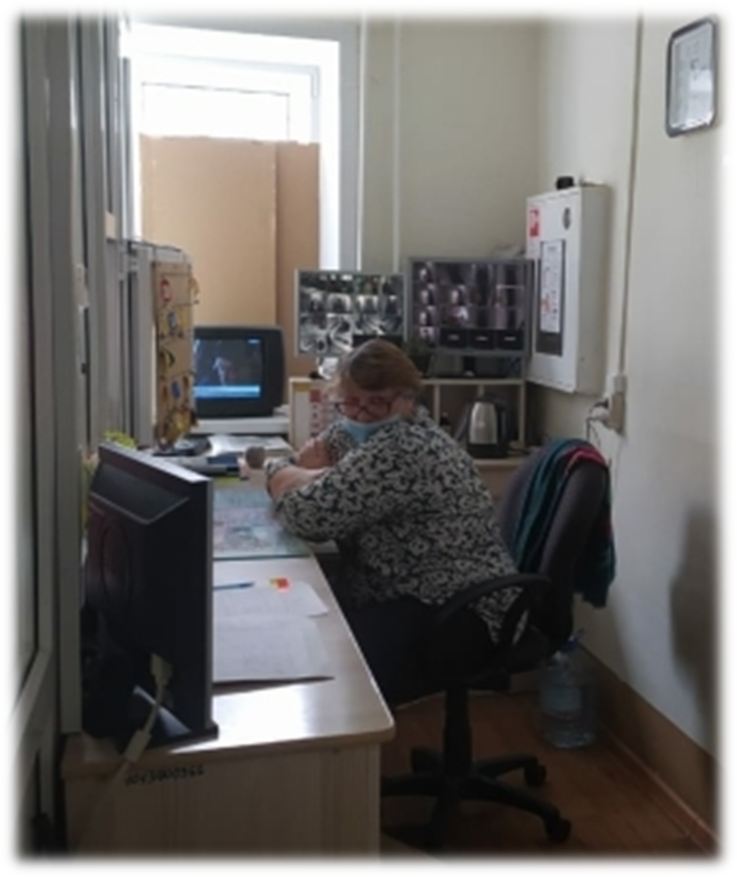 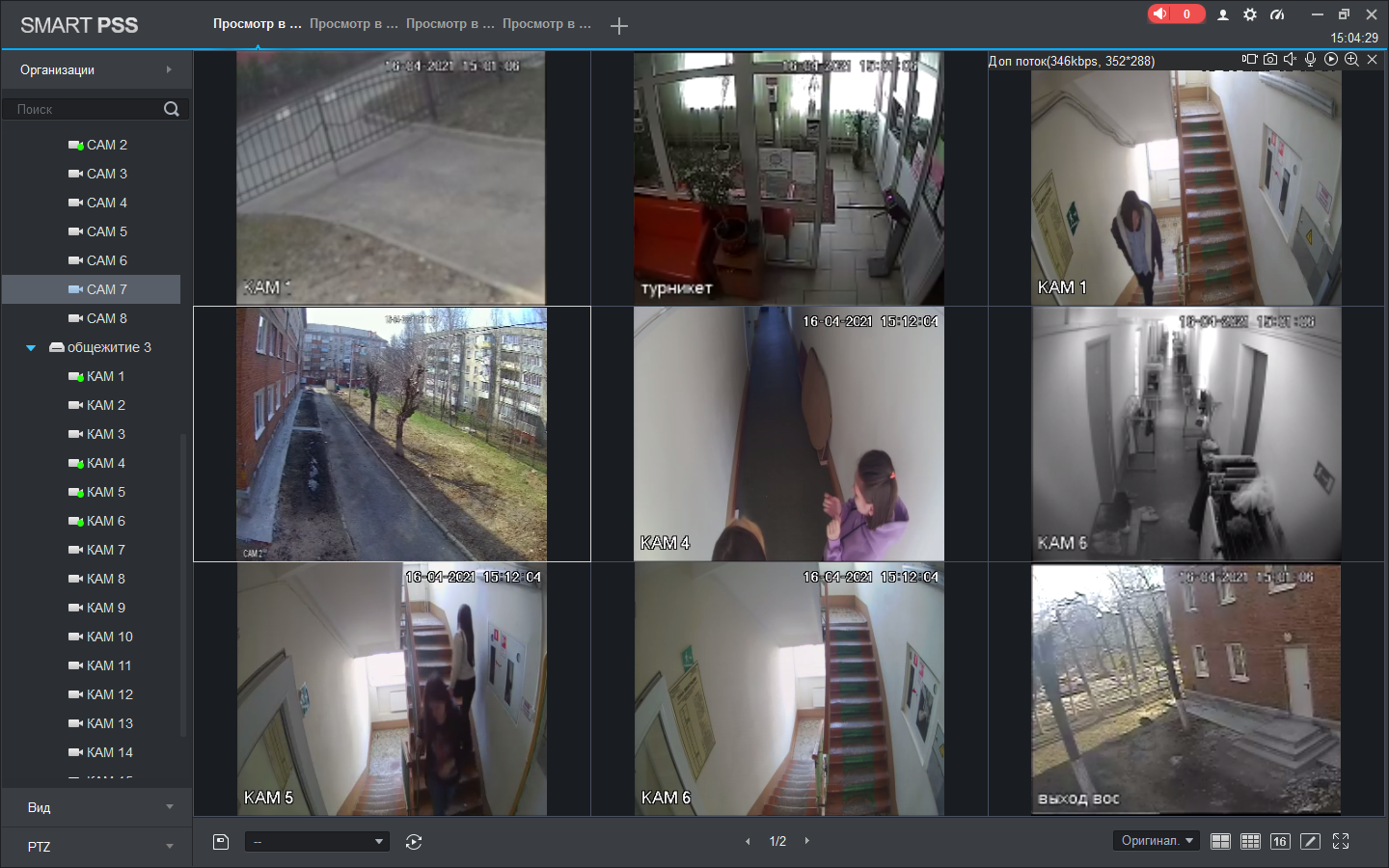 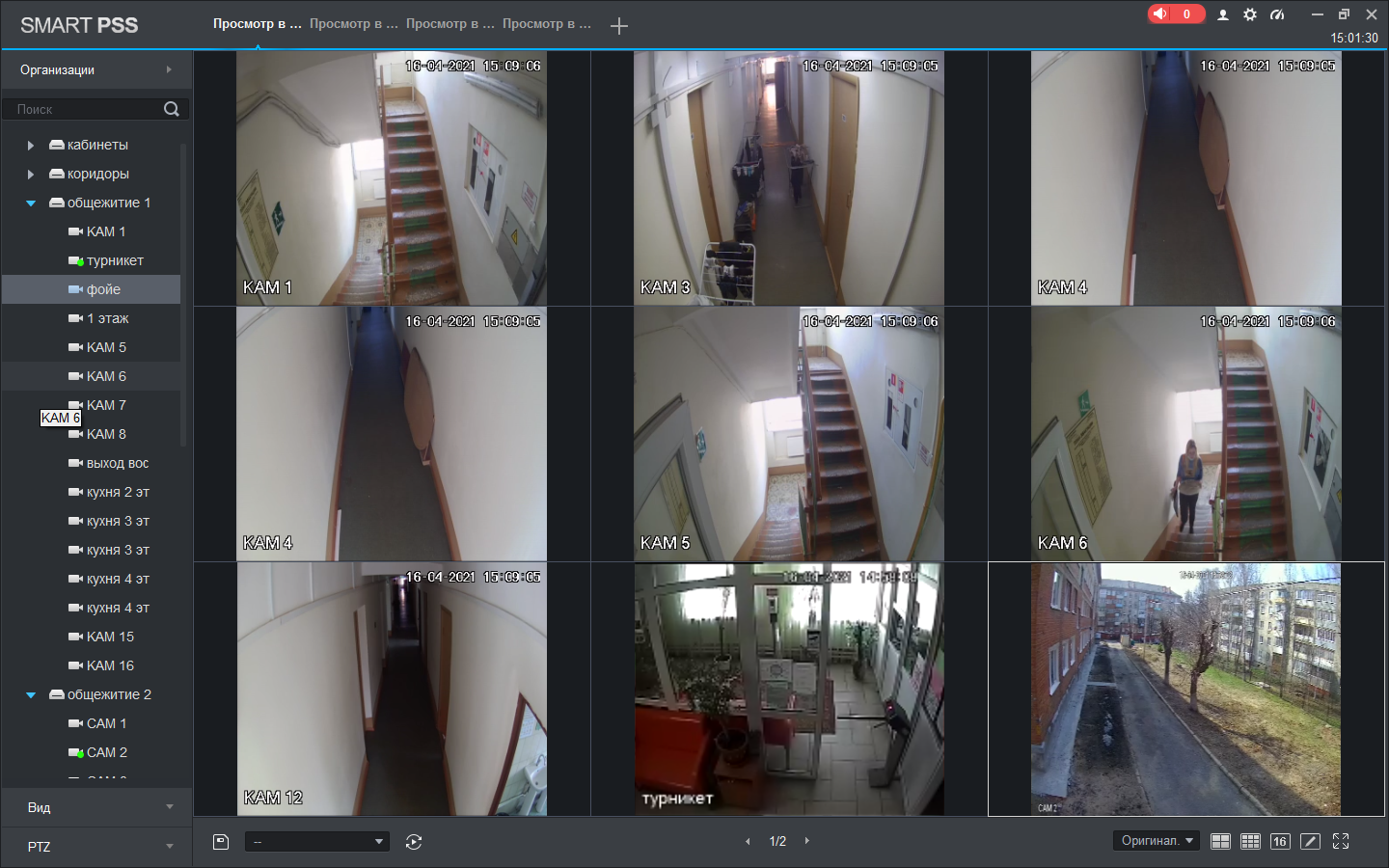 на первом этаже расположен медицинский кабинет
график работы: понедельник, среда, четверг с 08.00 до 15.00
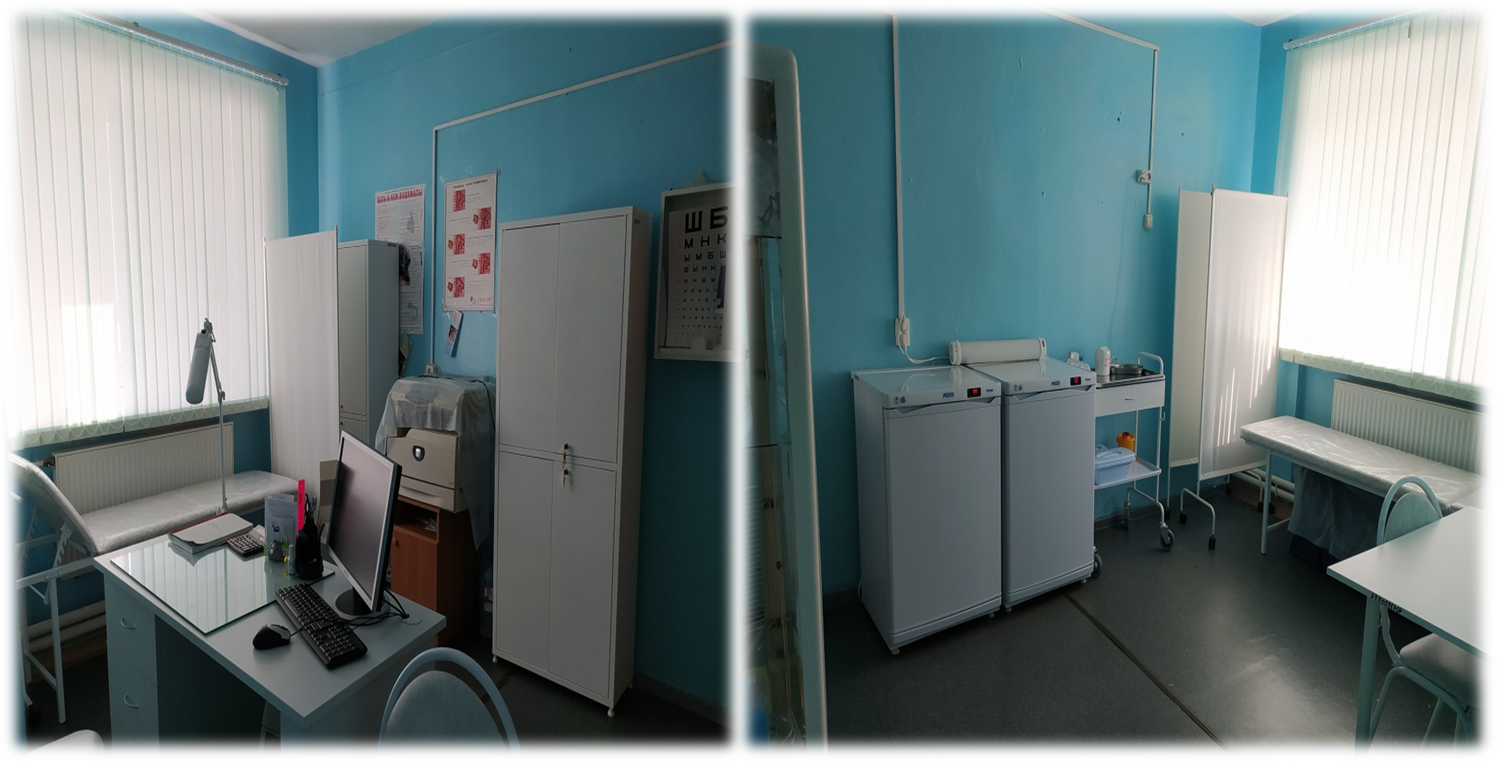 на первом этаже расположены душевые комнаты
для юношей и девушек
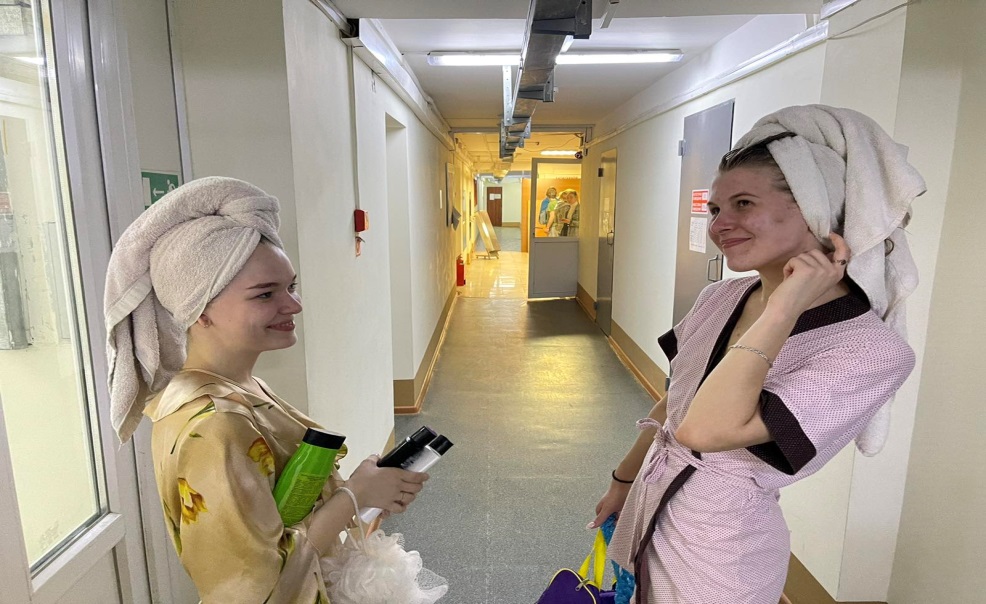 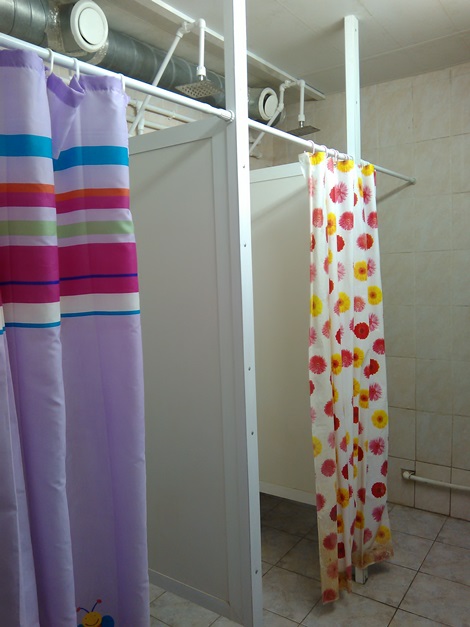 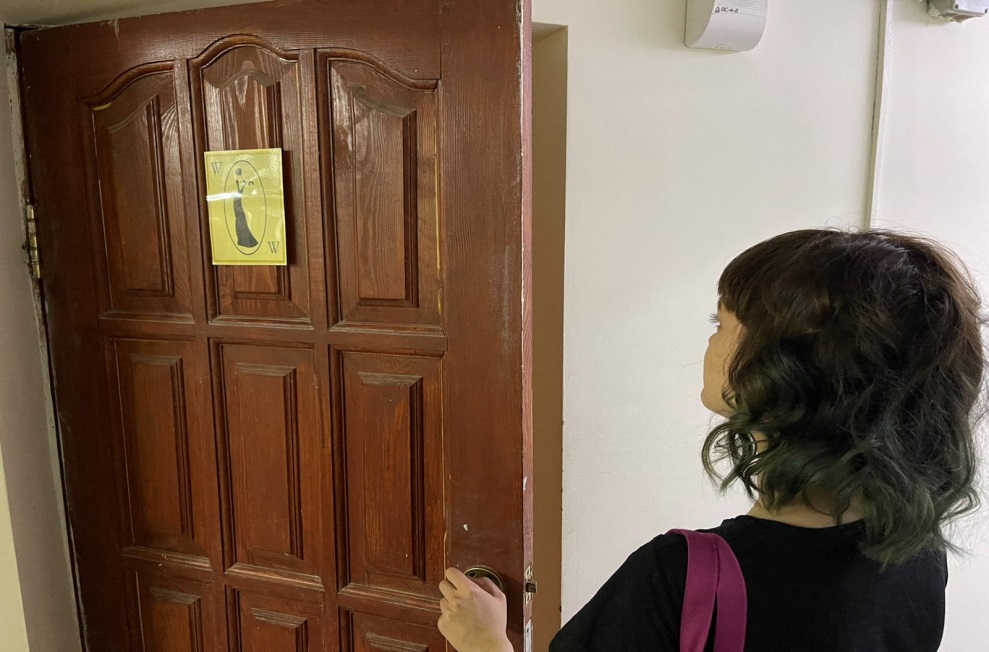 на каждом этаже имеются 
умывальные комнаты и кухни со стиральными машинами
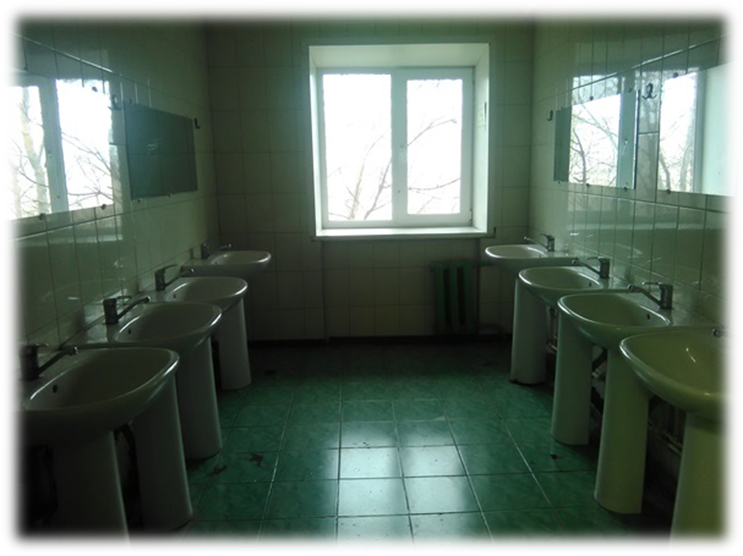 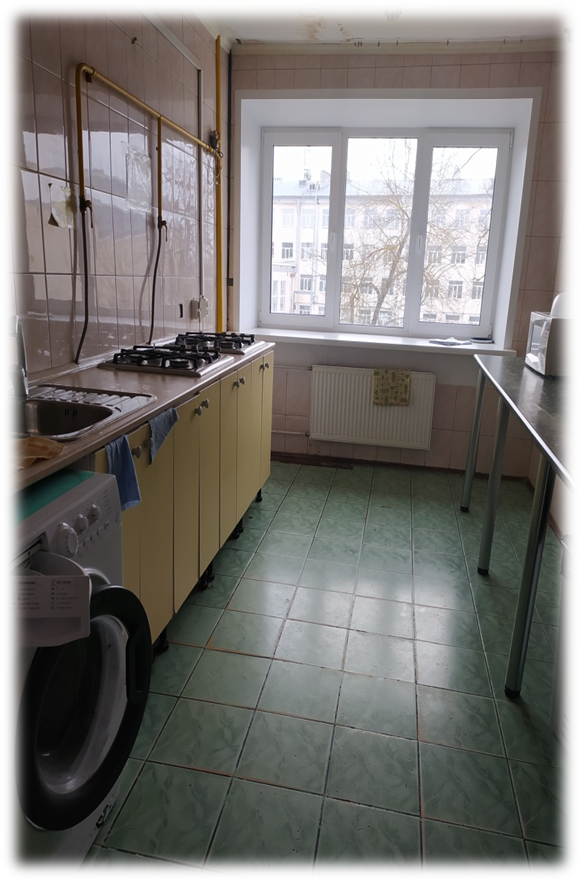 студенты проживают в уютных комнатах, рассчитанных на 2-3-4 человека
 комнаты оборудованы необходимой мебелью, жилищно-бытовые условия соответствуют норме
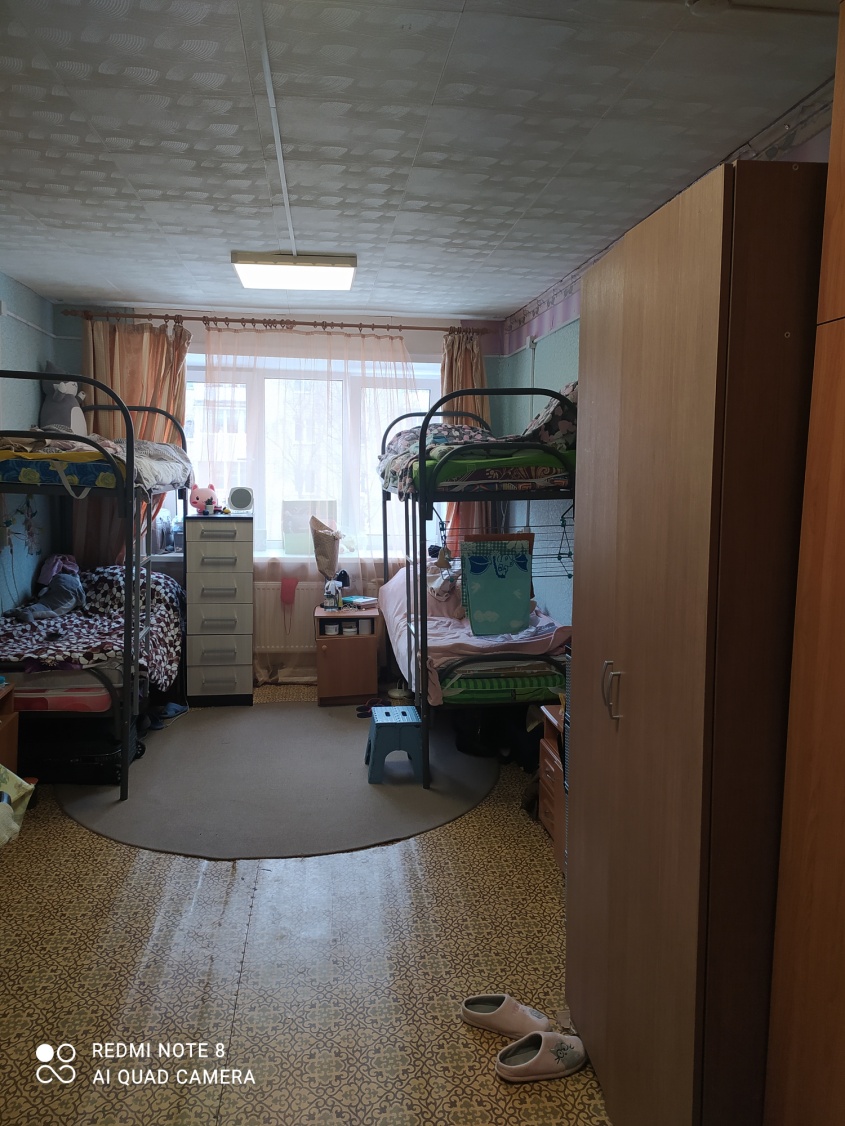 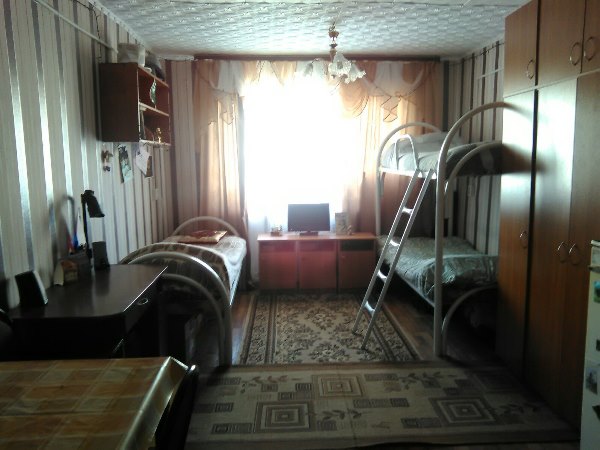 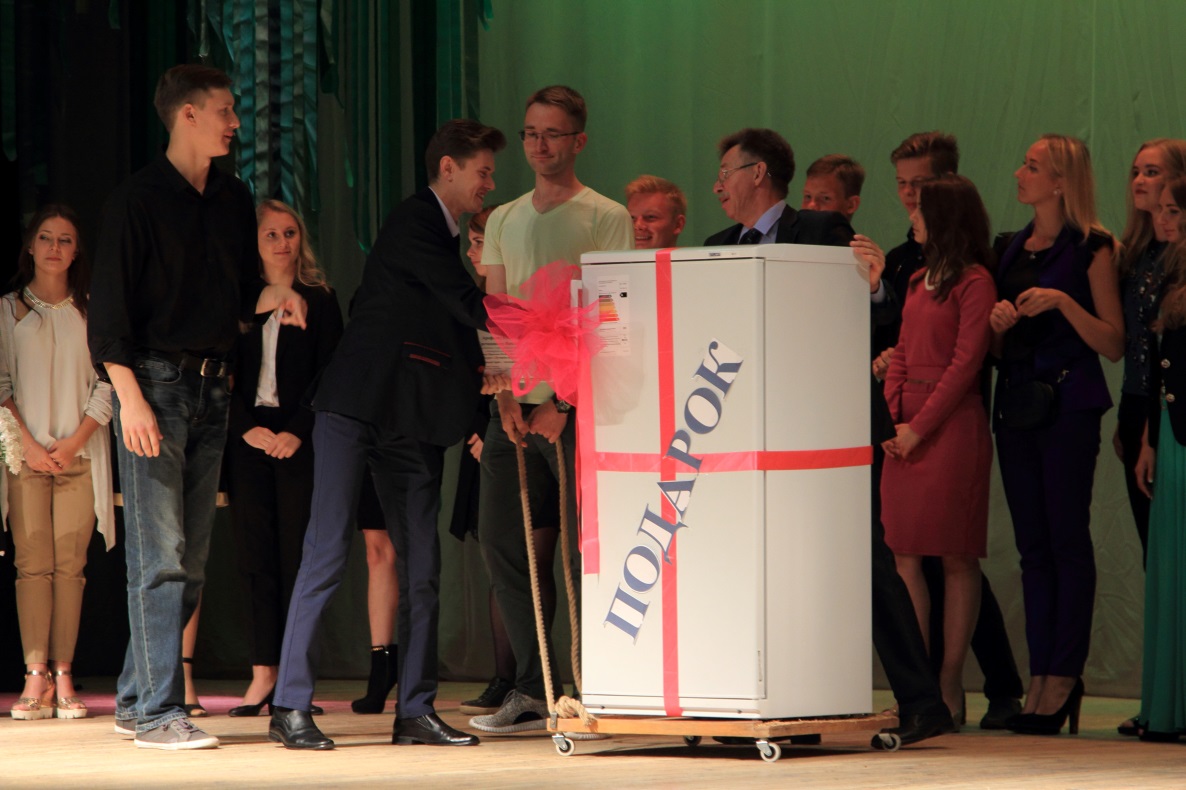 за победу в ежегодном конкурсе 
«Лучшая комната общежития»  студентам вручается приз  холодильник
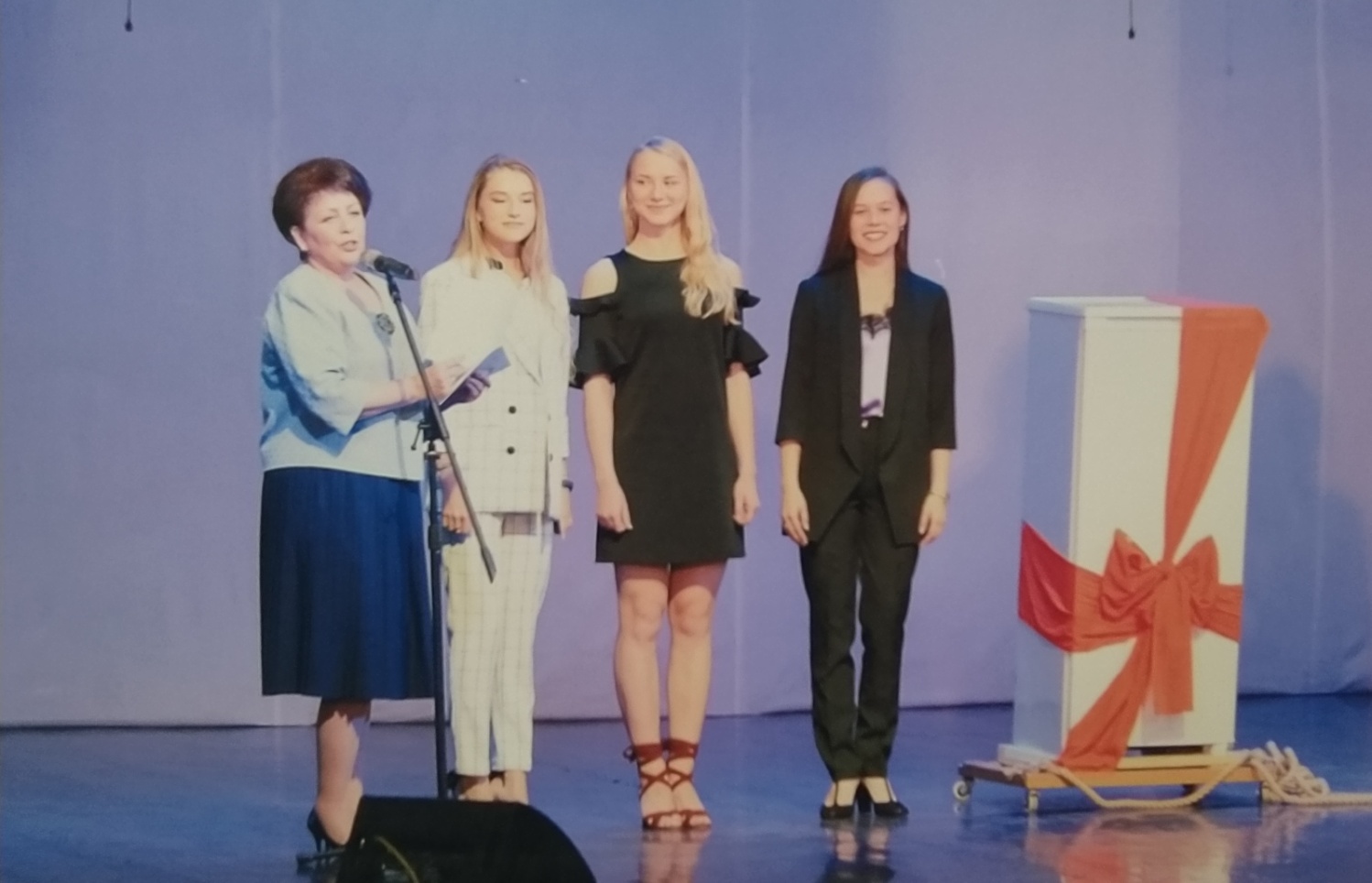 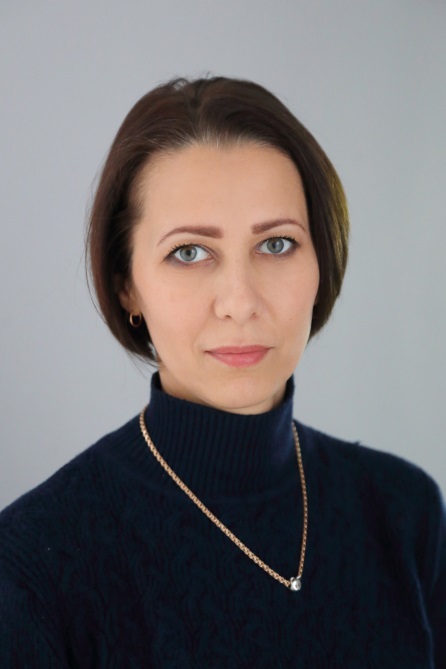 заведующая общежитием
Шалагинова
Светлана Александровна
воспитатели общежития
Лаврушина
Антонина Николаевна
Панкратова 
Ирина Владимировна
Бочкова
Светлана Валерьевна
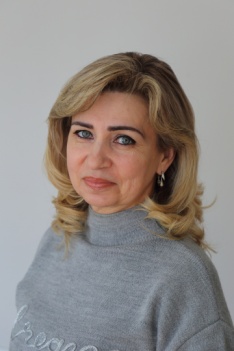 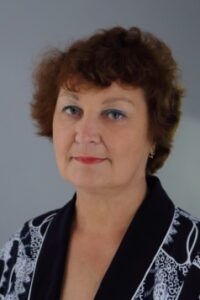 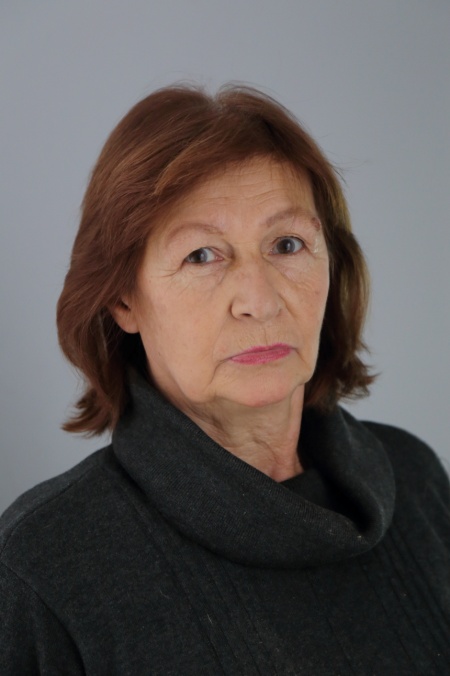 ВОСПИТАТЕЛЬНАЯ РАБОТА
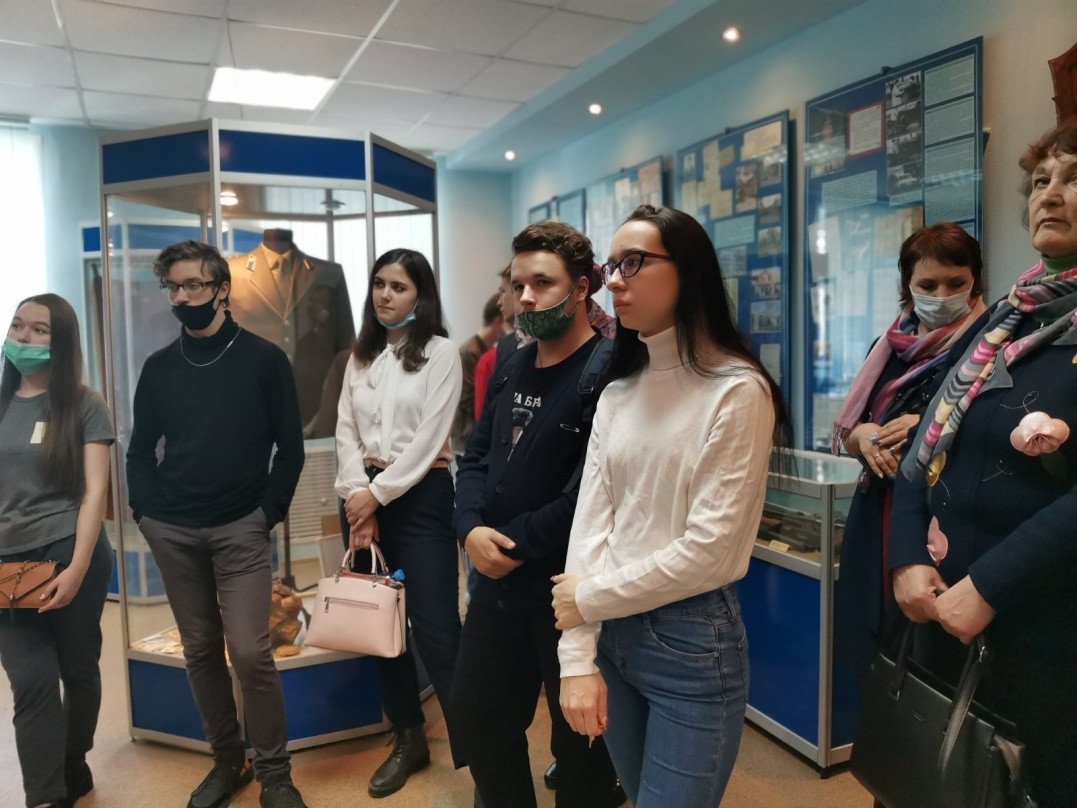 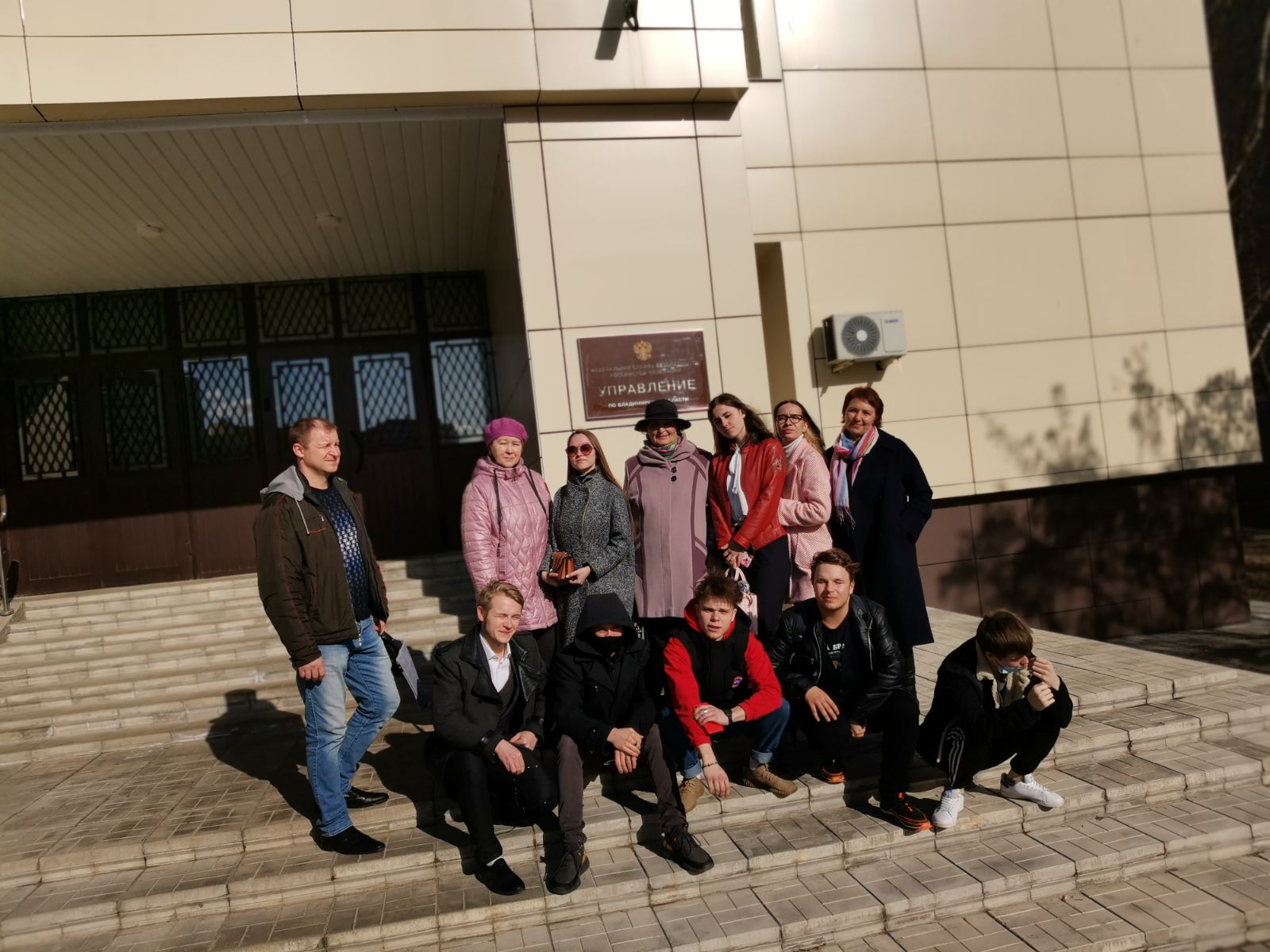 В ОБЩЕЖИТИИ ИМЕЕТСЯ КОМНАТА ОТДЫХА
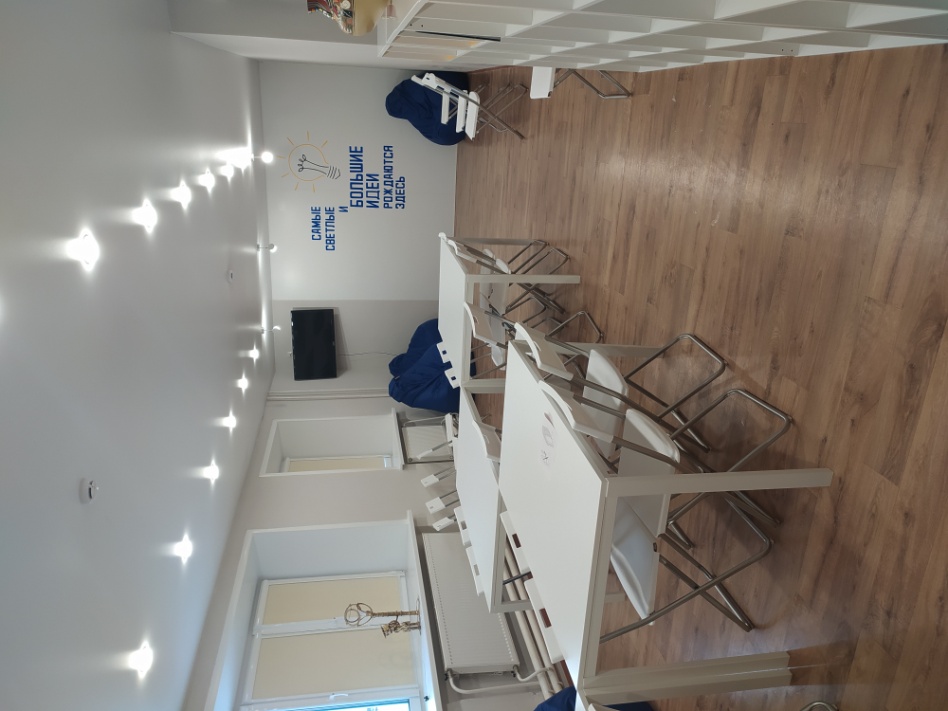 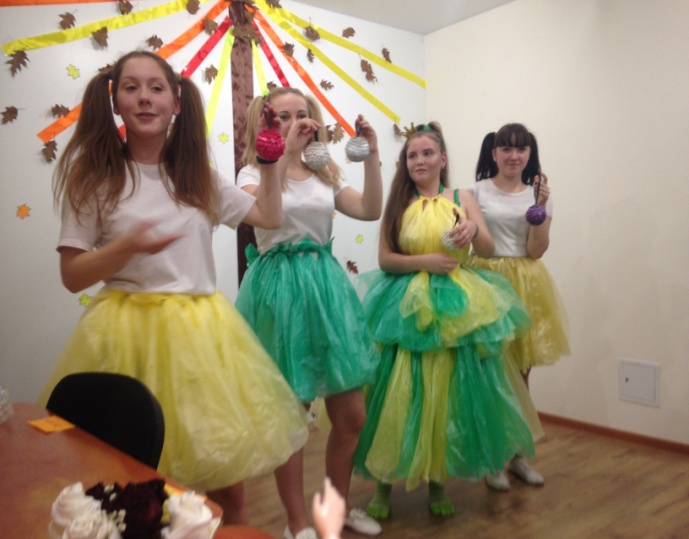 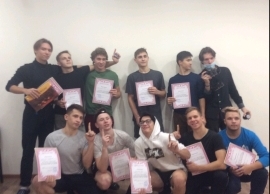 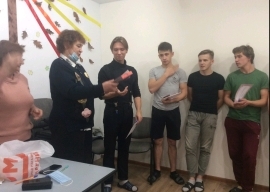 соревнования
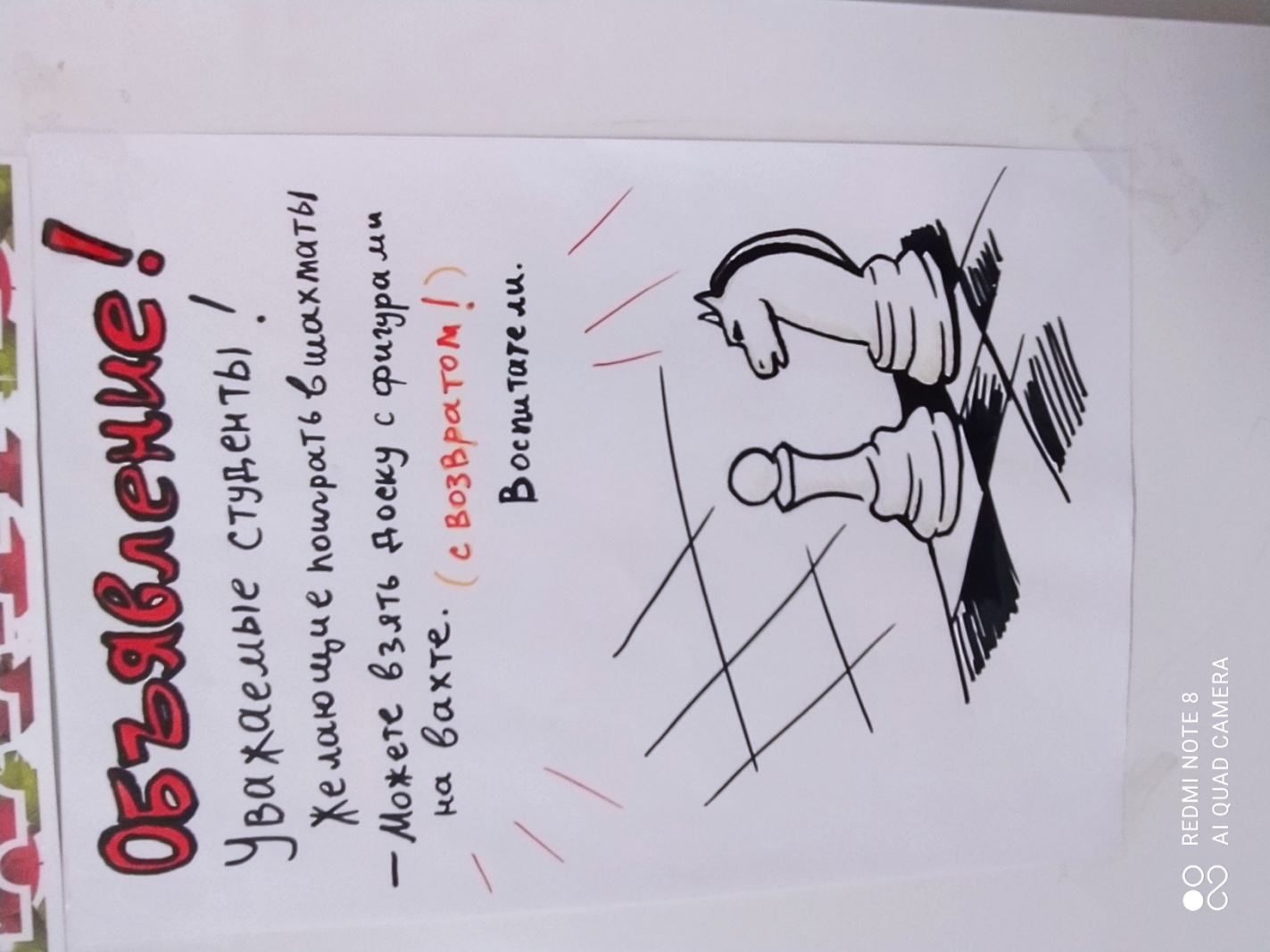 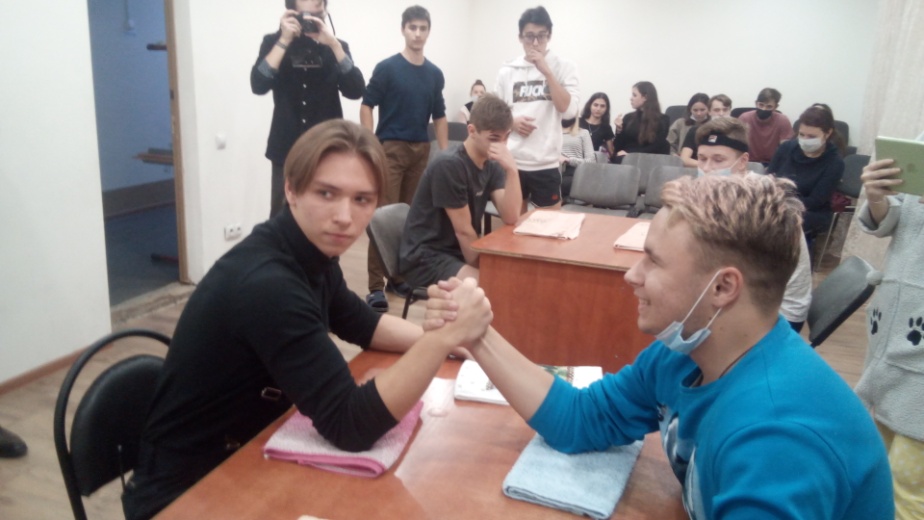 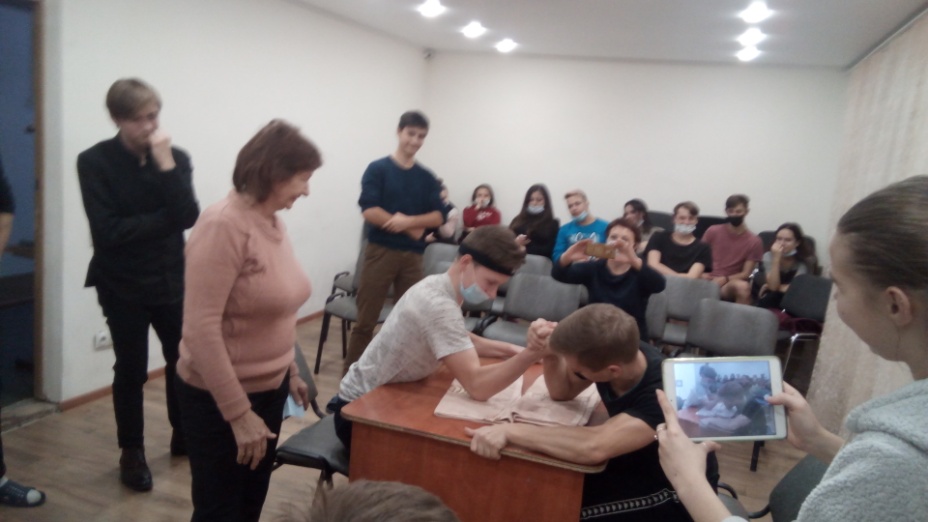 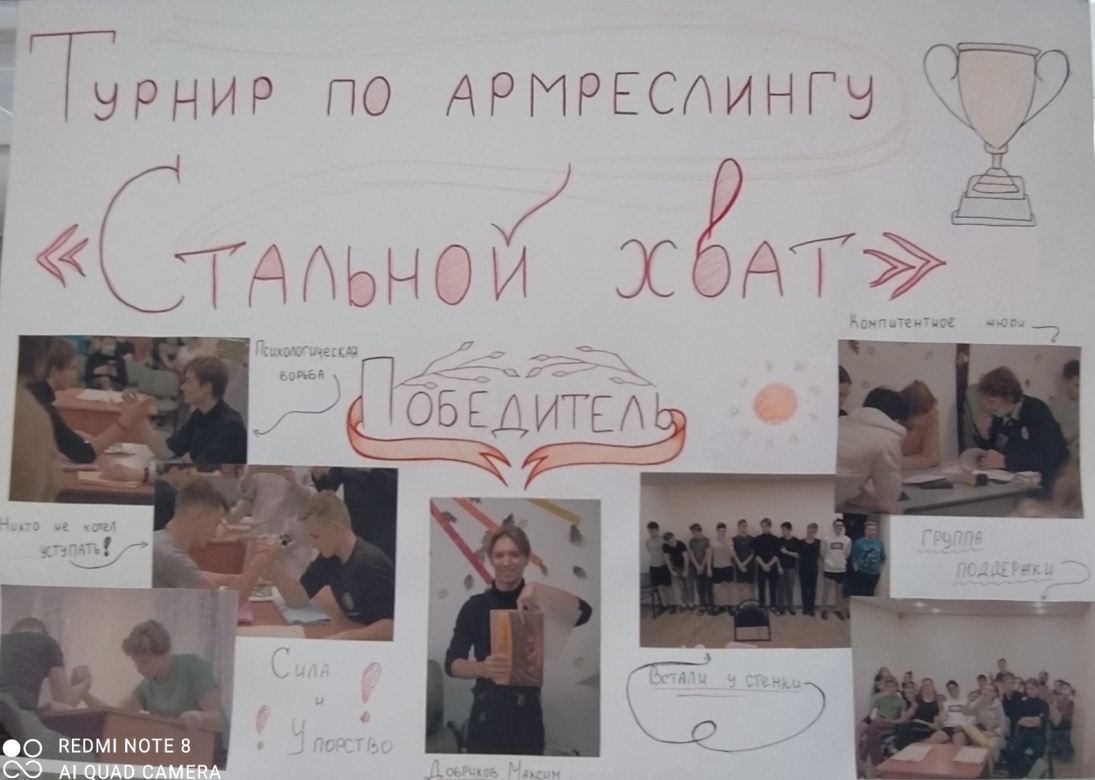 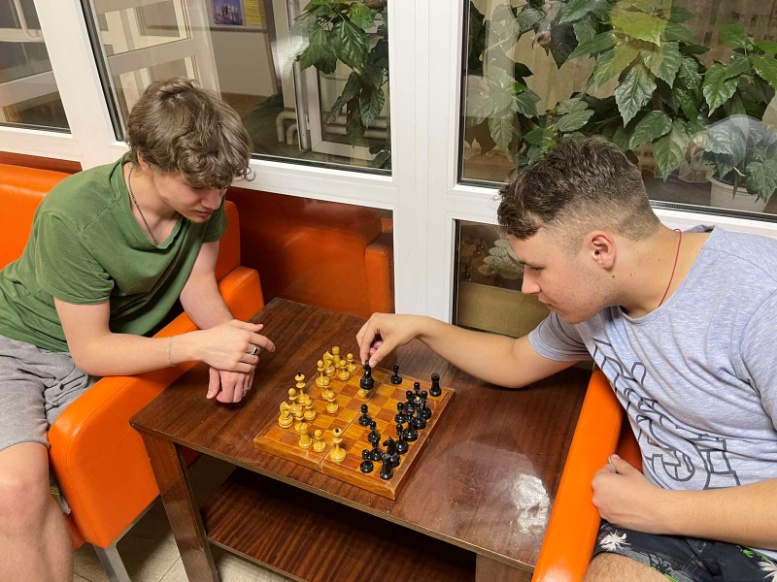 конкурс МИСС ВЕСНА
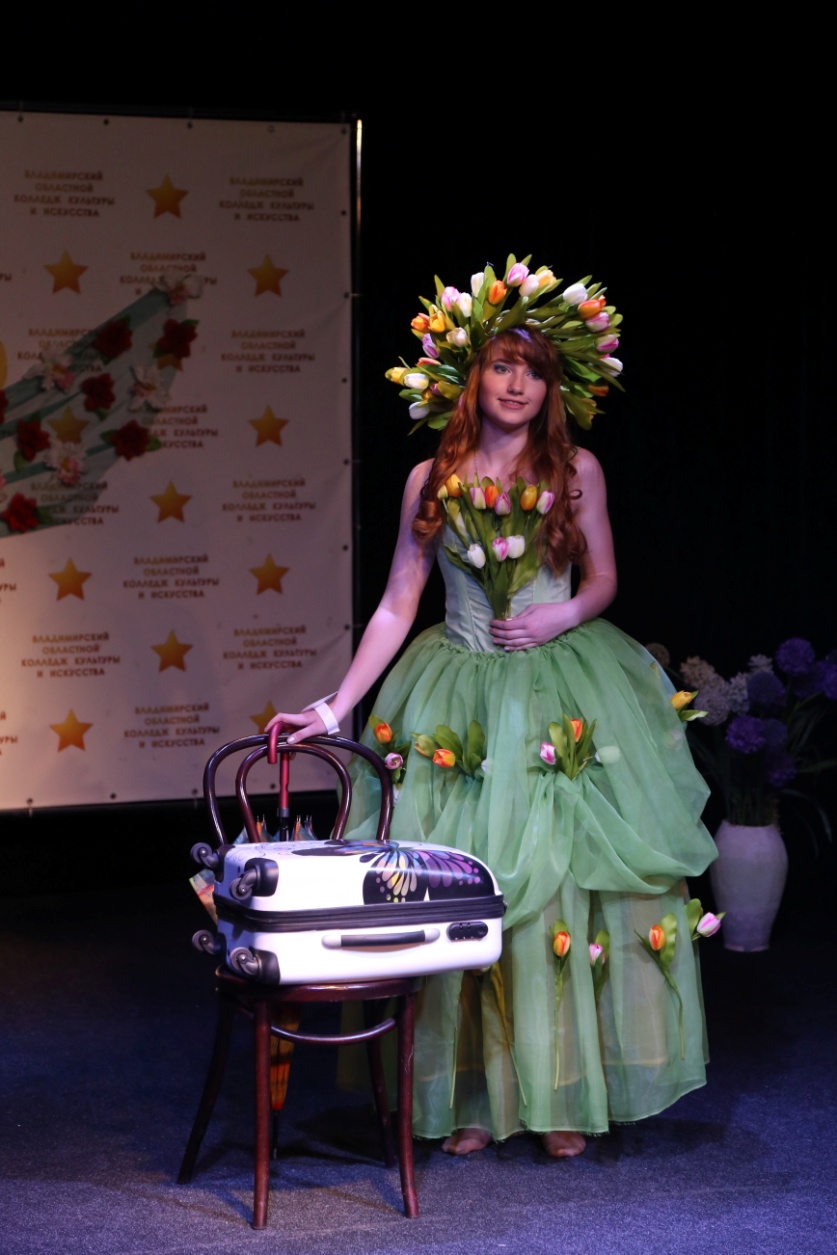 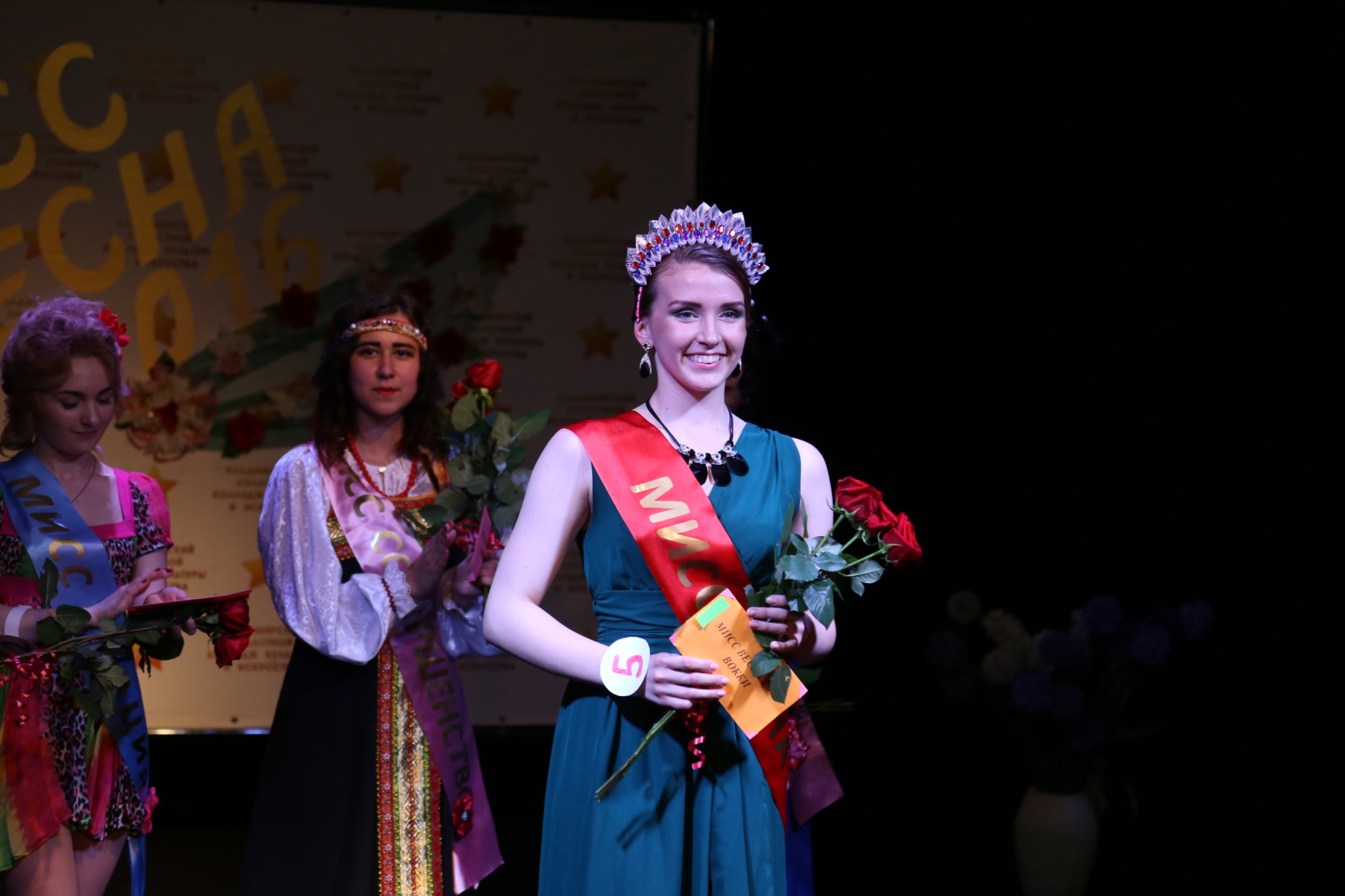 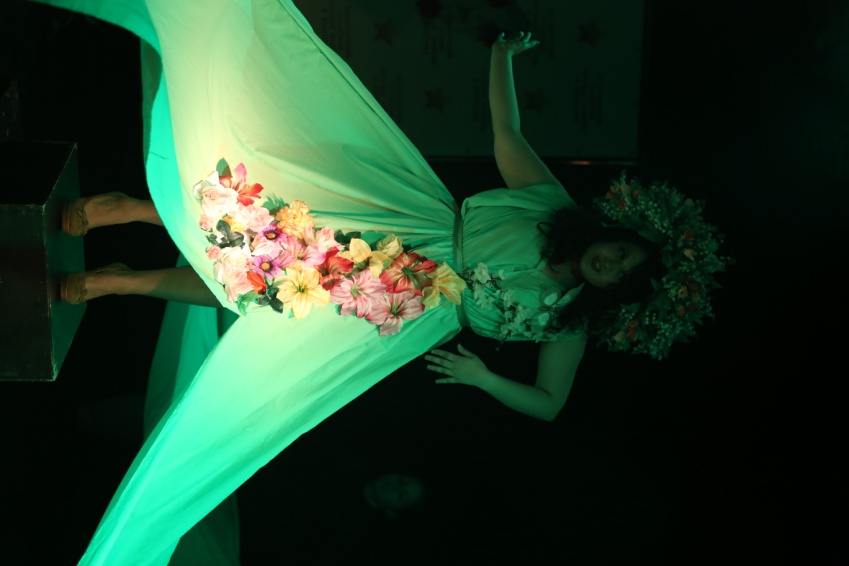 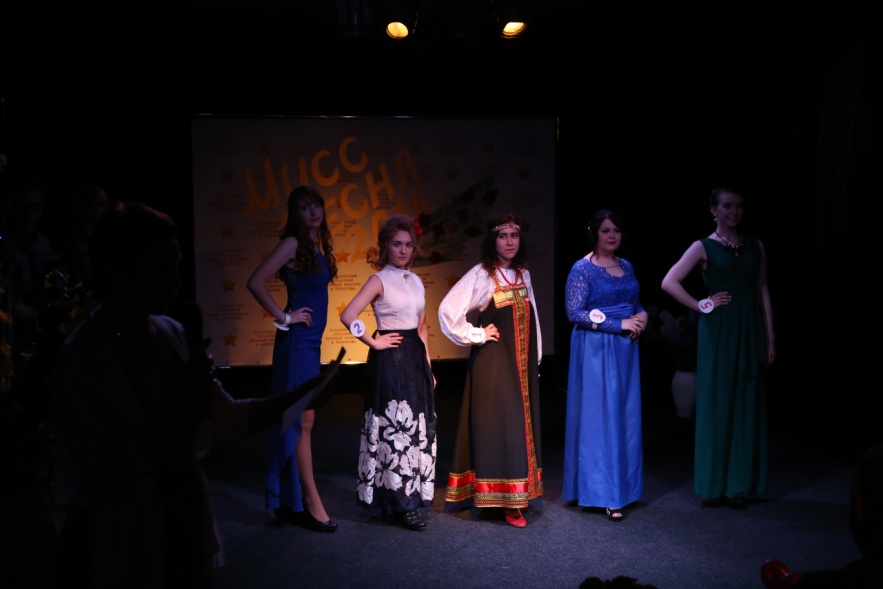 ДЕВЧОНКИ ПОЗДРАВИЛИ БУДУЩИХ ЗАЩИТНИКОВ ОТЕЧЕСТВА
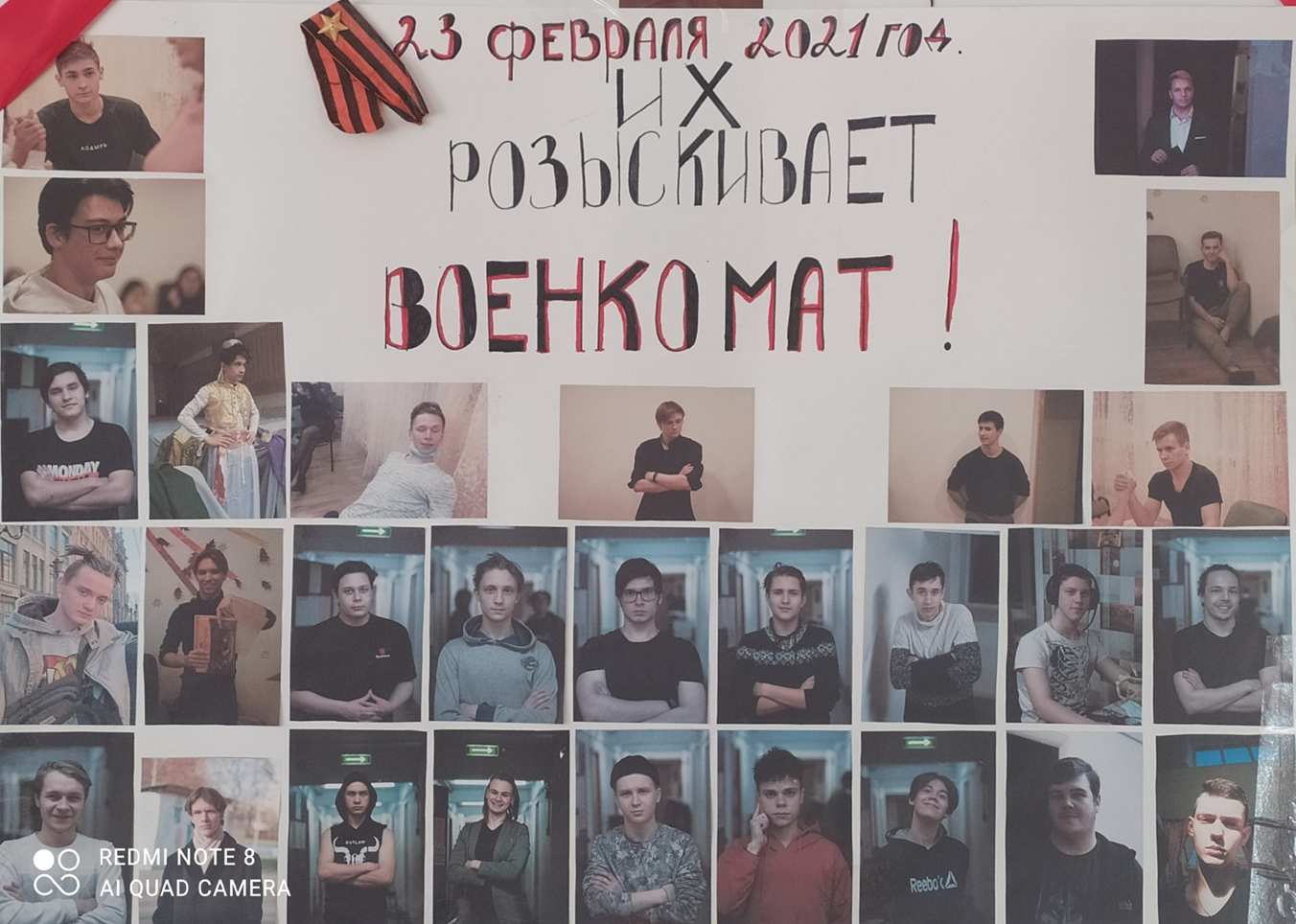 СТУДЕНЧЕСКИЙ БЫТ В ОБЩЕЖИТИИ
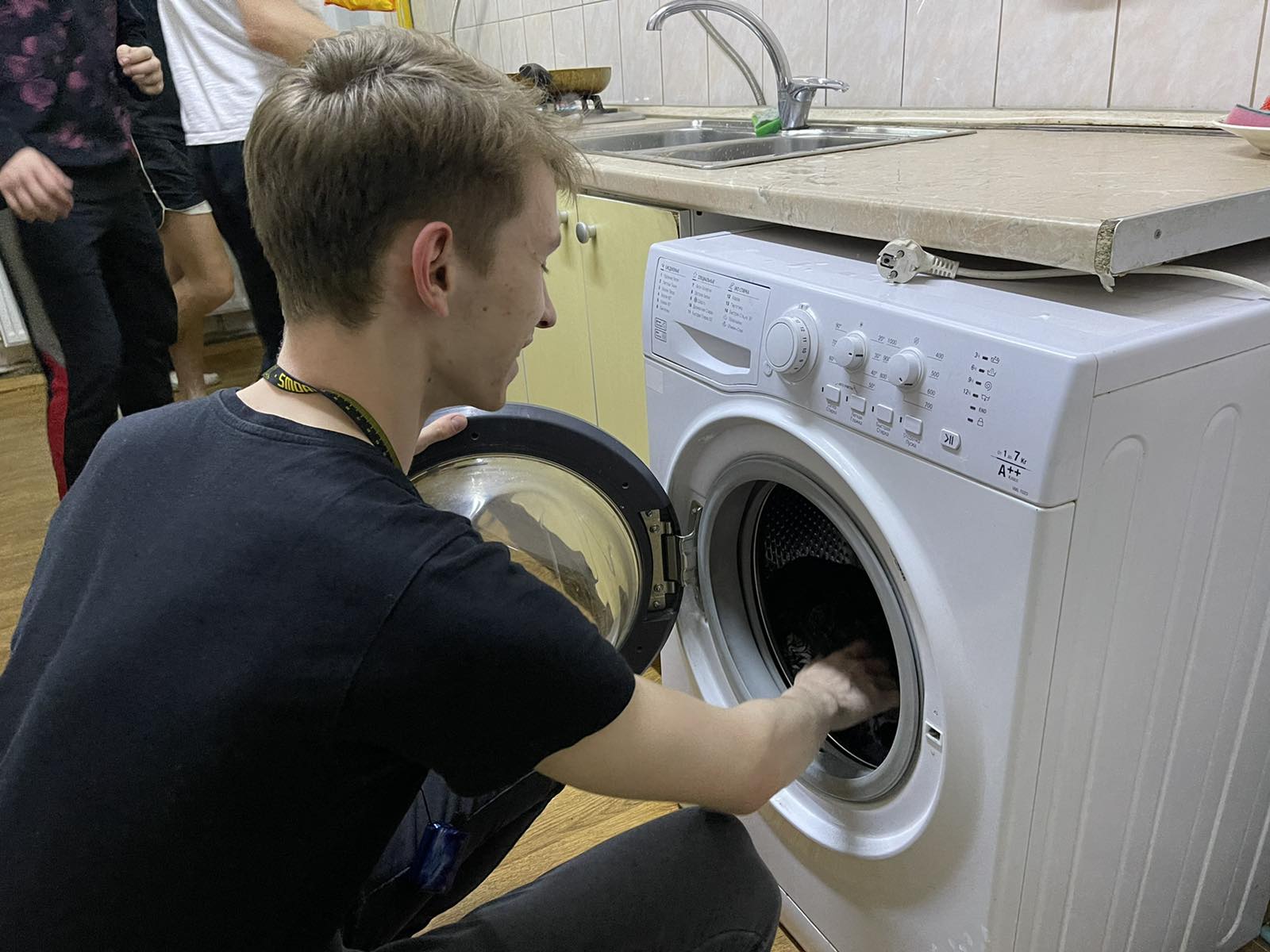 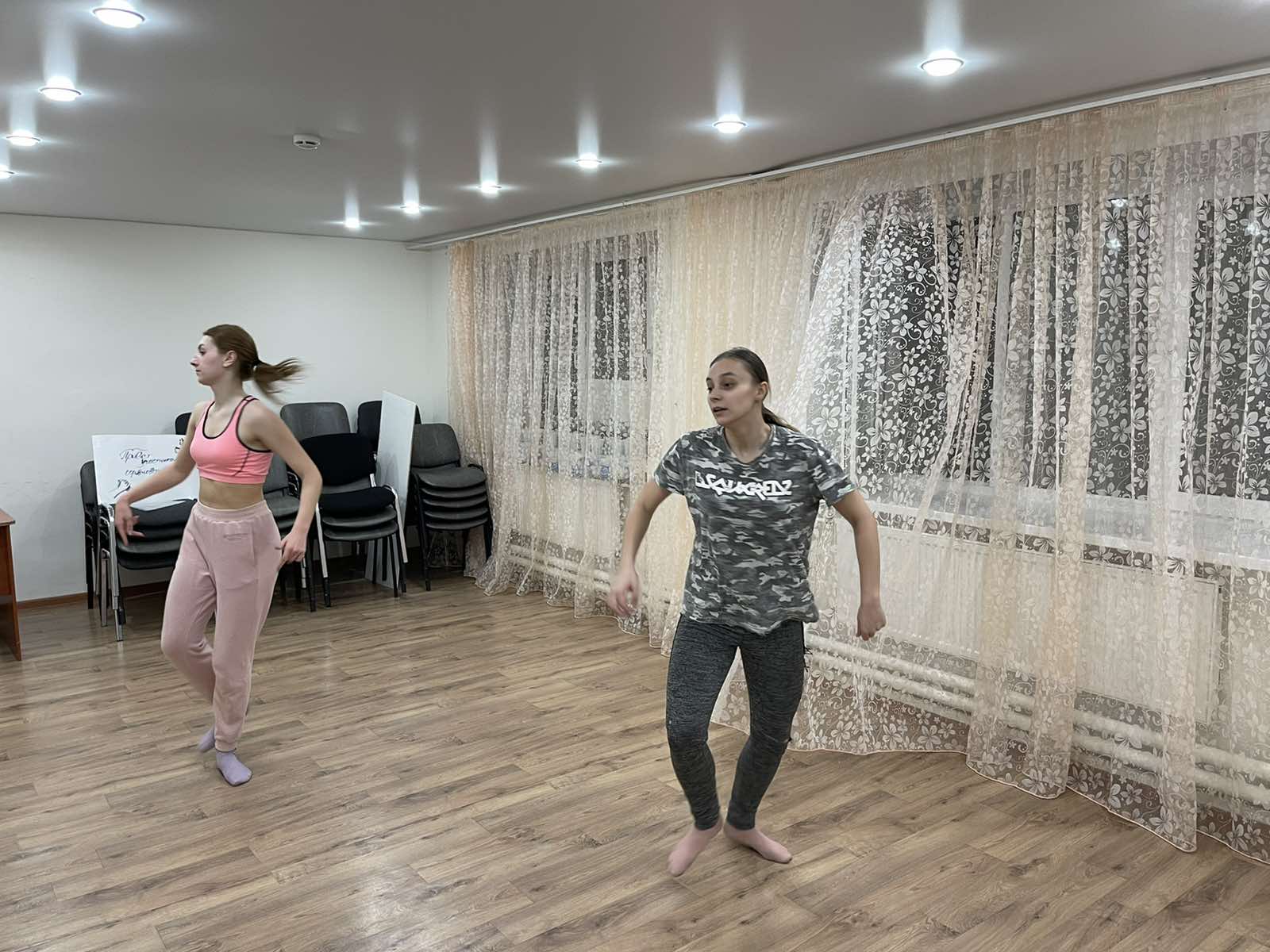 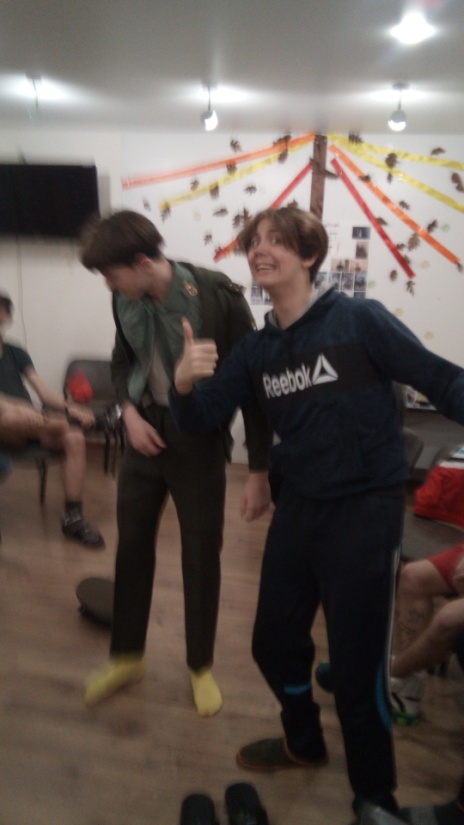 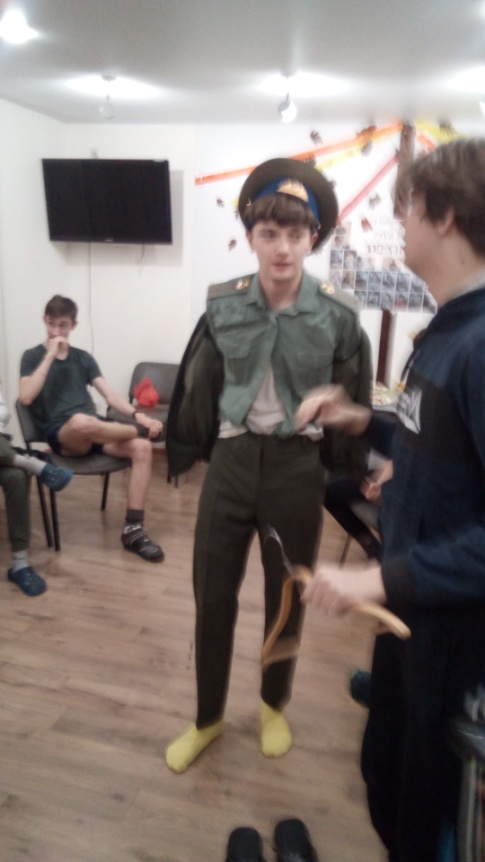 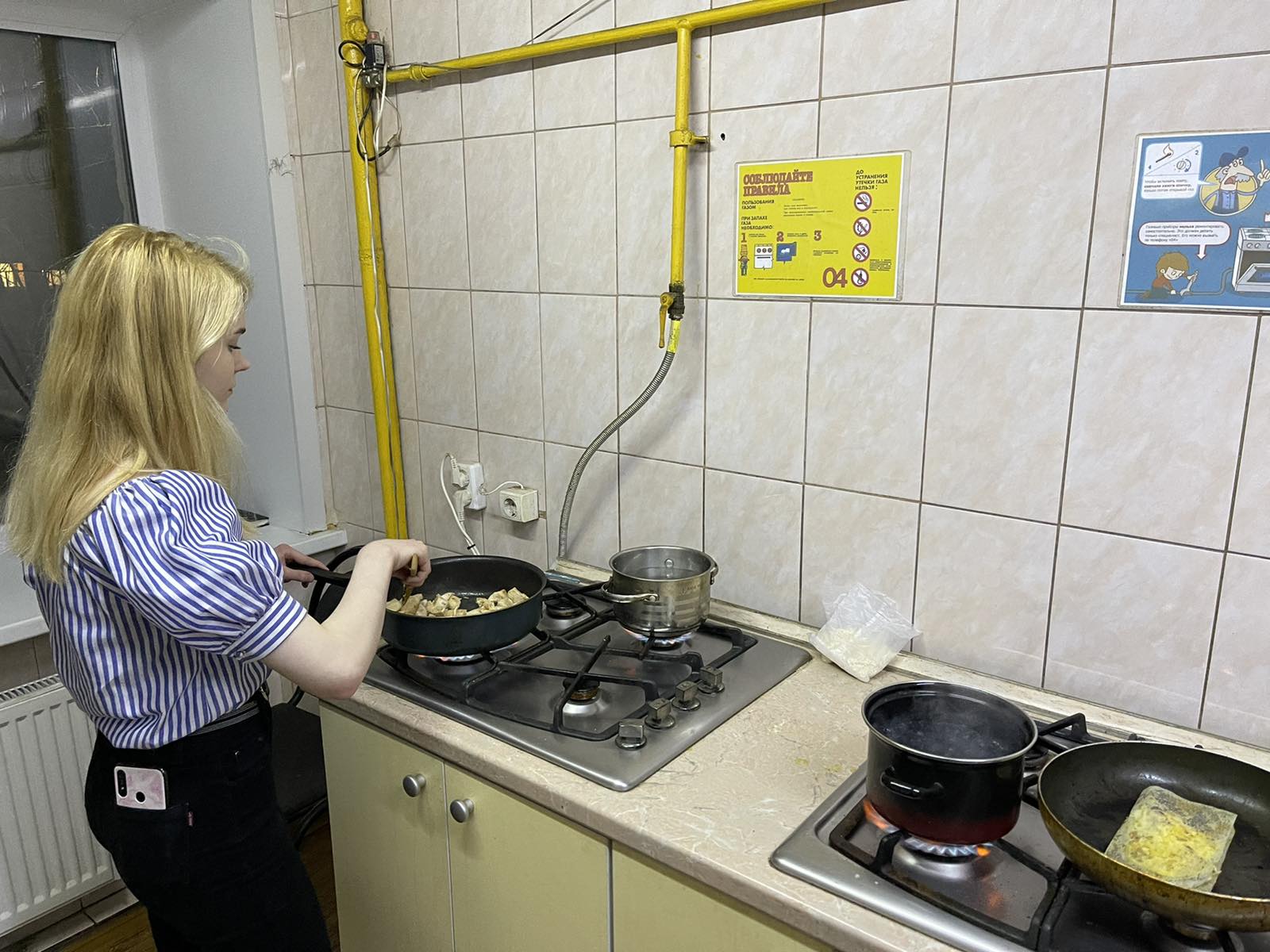 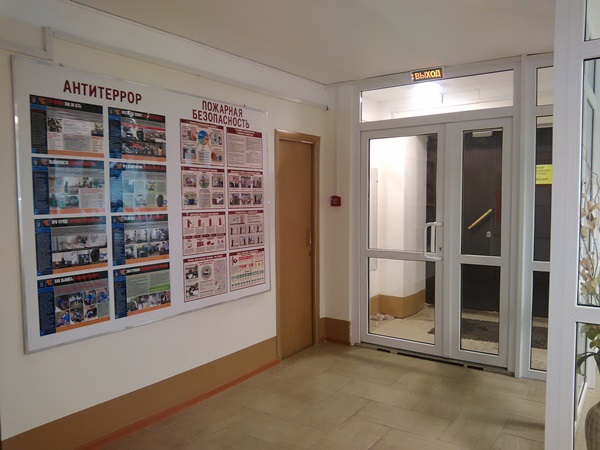 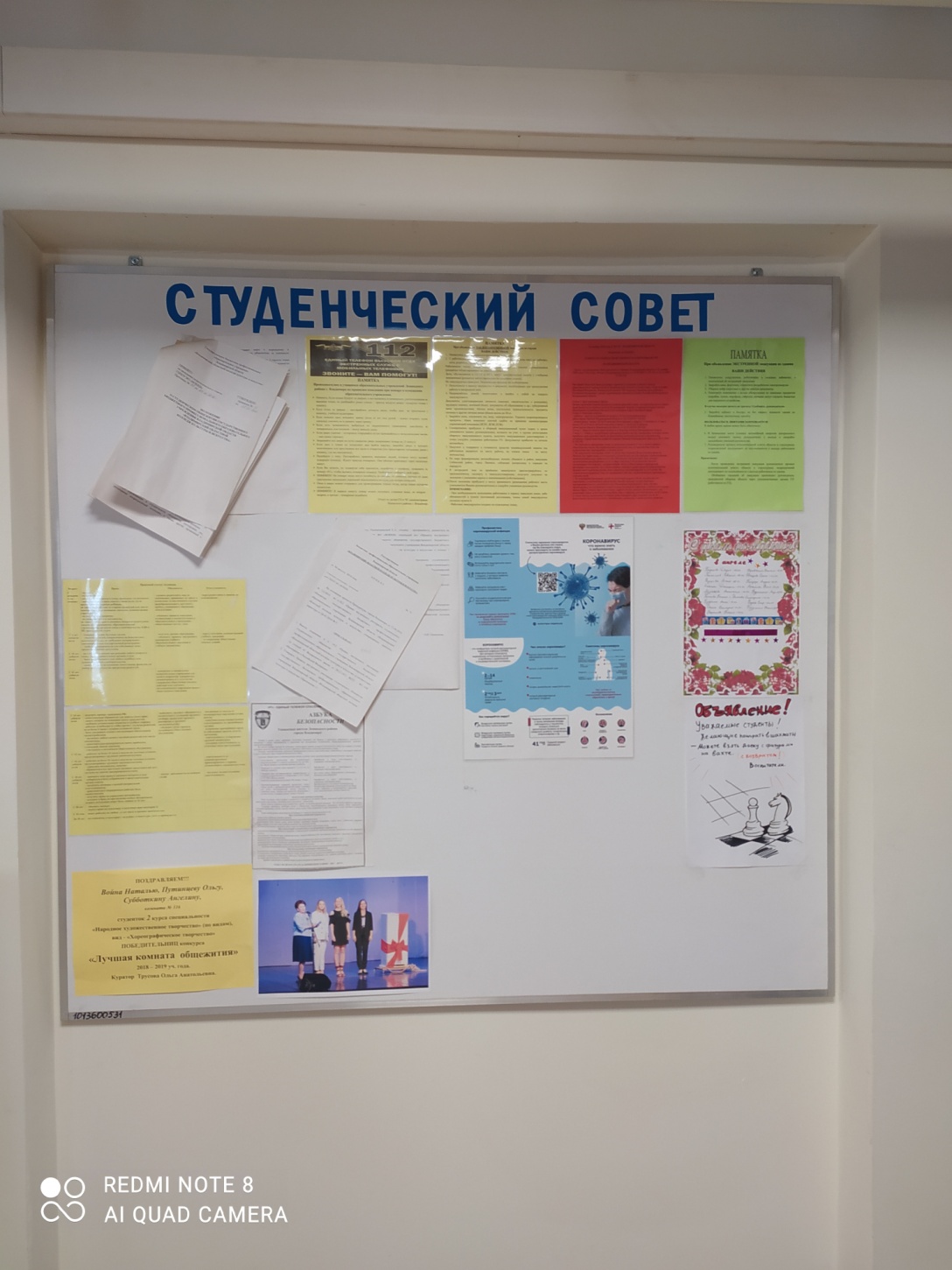 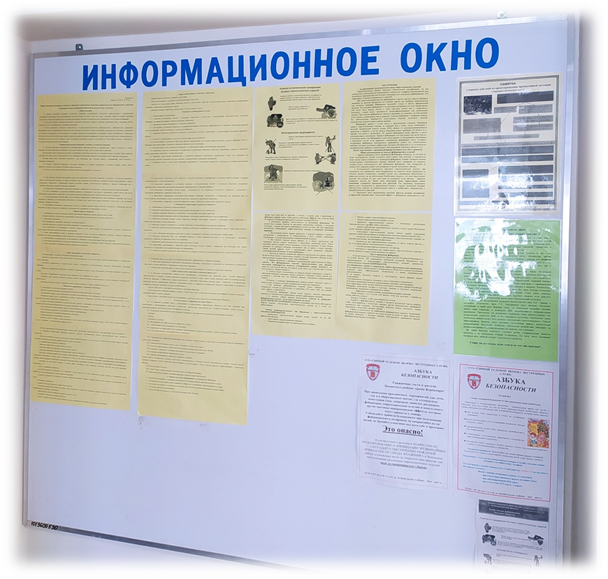 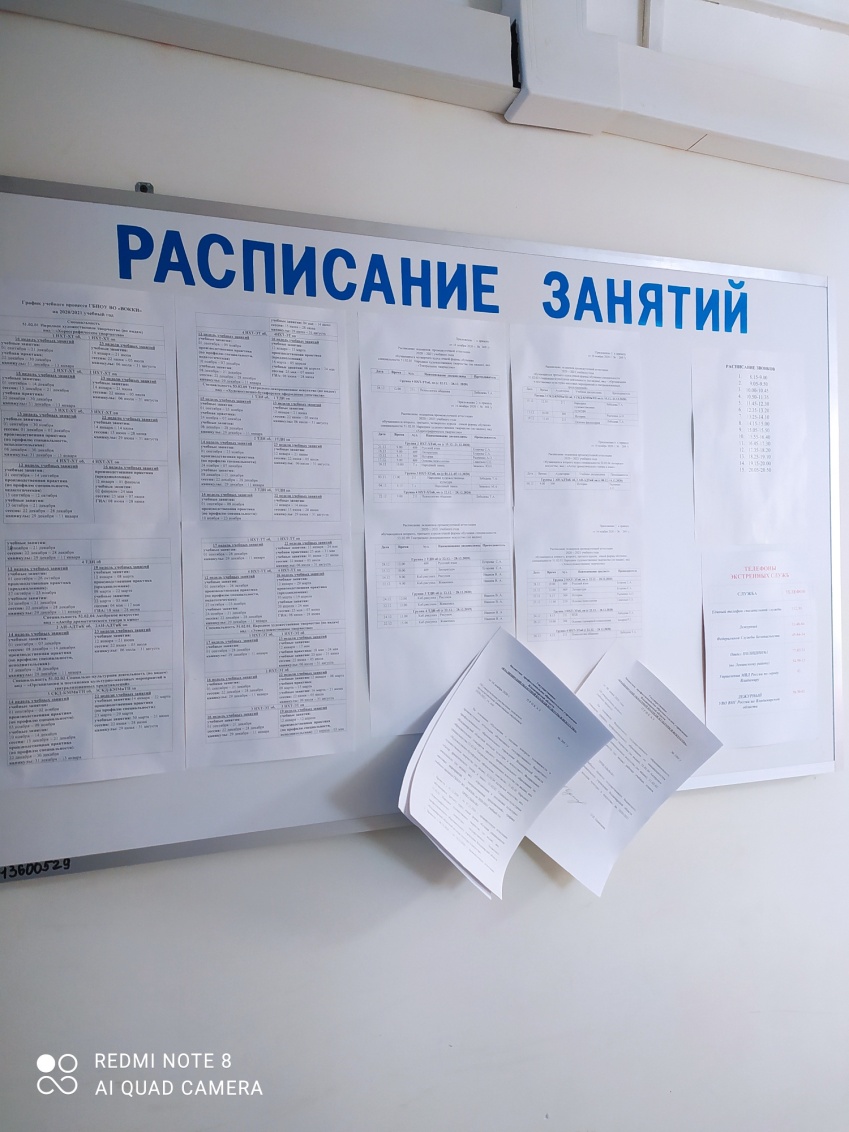 Более подробную информацию Вы можете найти 
на официальном сайте колледжа

http://вокки33.рф/


Спасибо за внимание!